Зима, що нас змінила
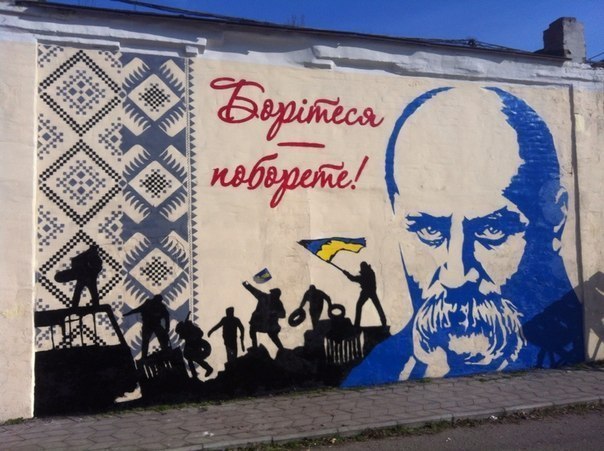 Хронологія
Євромайдану 2013
Як мирний мітинг із підтримки євроінтеграції переходить у повалення правлячого режиму.
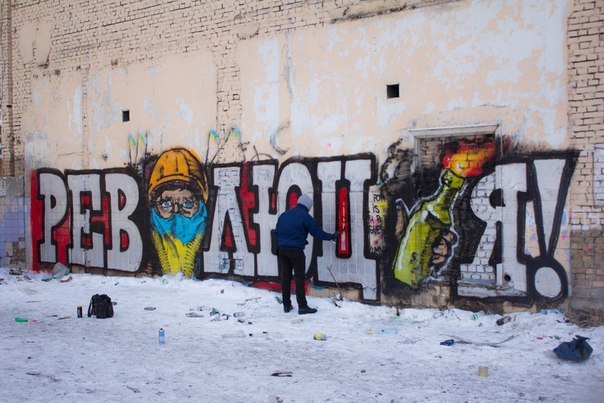 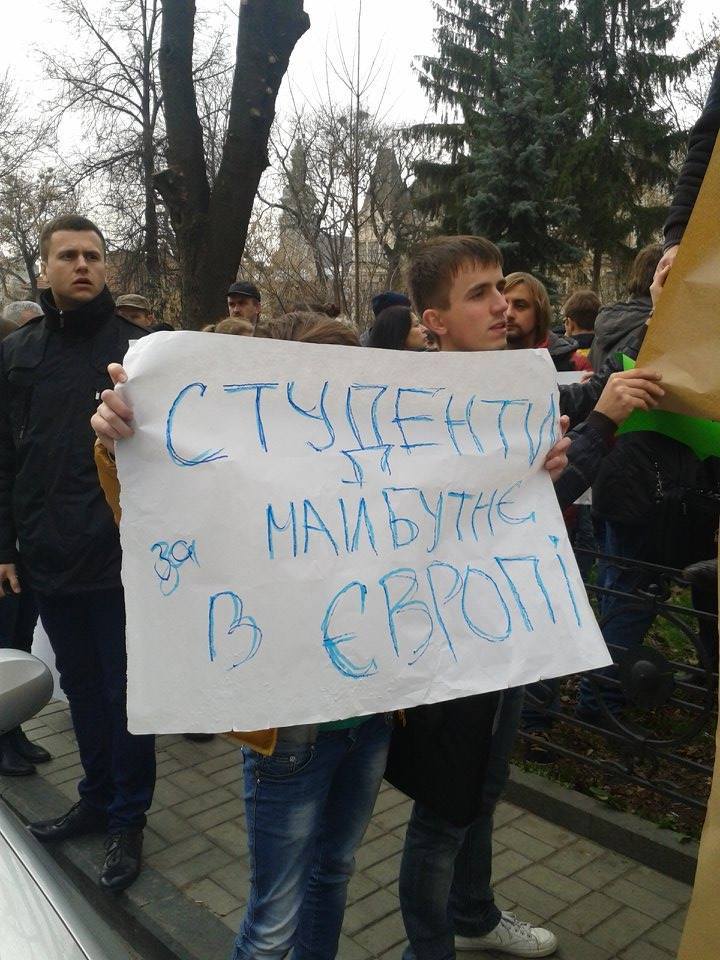 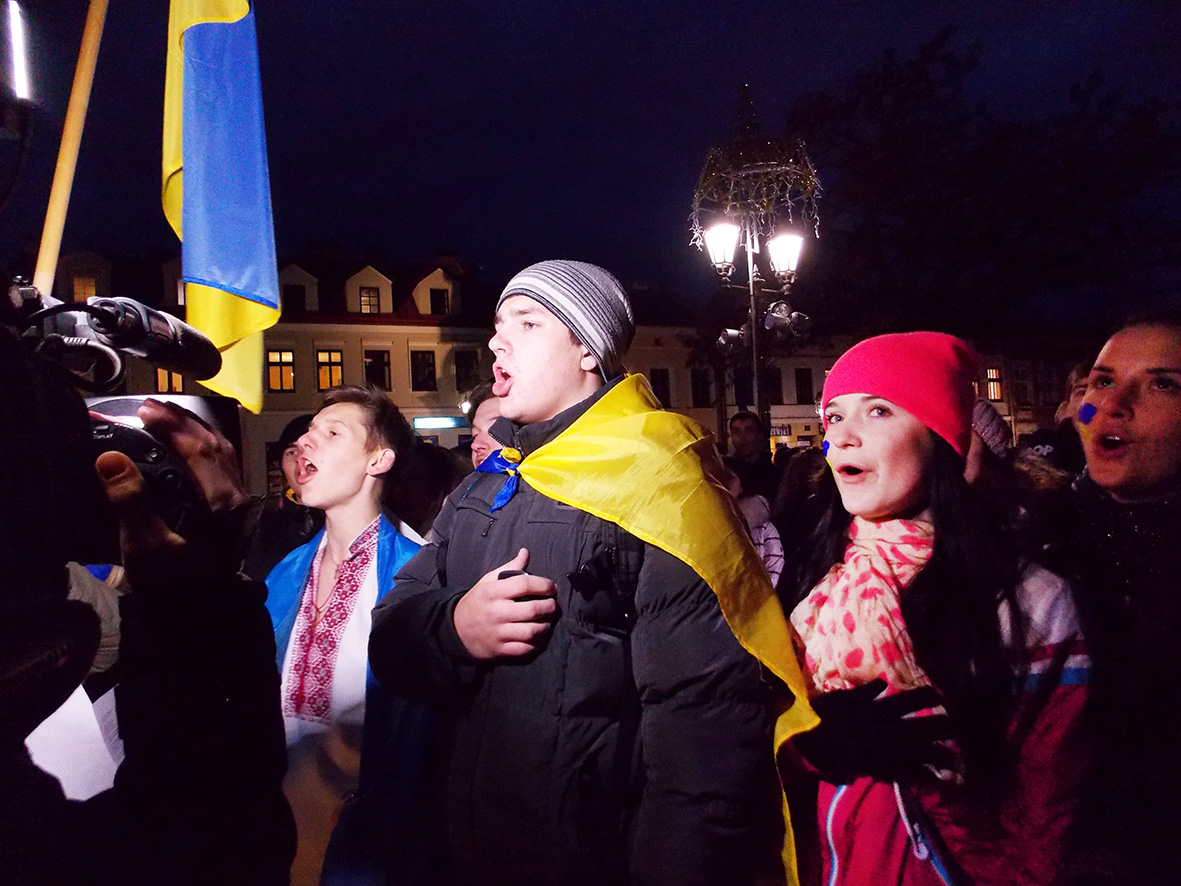 День 1 – 21 листопада - Кабінет Міністрів України прийняв рішення про призупинення підписання Угоди про асоціацію між Україною та ЄС. Мустафа Найєм оголошує збір громадян на головному Майдані країни. Рівно 9 років тому на цьому ж місці вихід людей спричинив появу Помаранчевої революції.
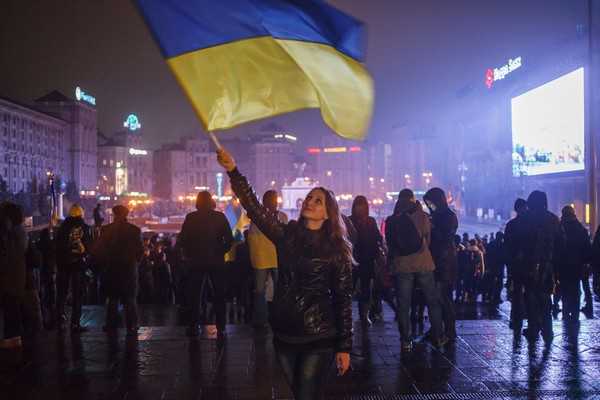 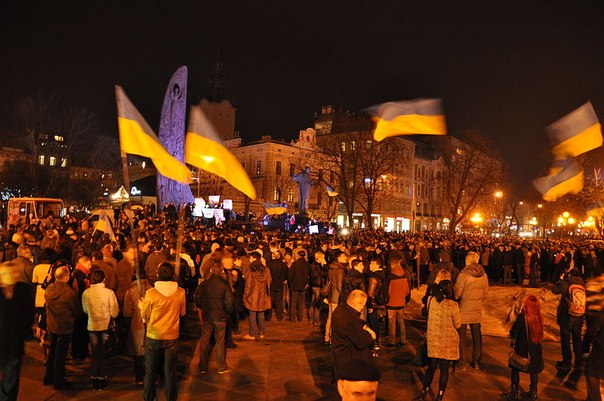 День 2 – 22 листопада – Кількість мітингуючих із сотні переростає в тисячу. До акції протесту долучається Західна Україна. Петр Кокс та Олександр Квасневський призивають Януковича змінити своє рішення.
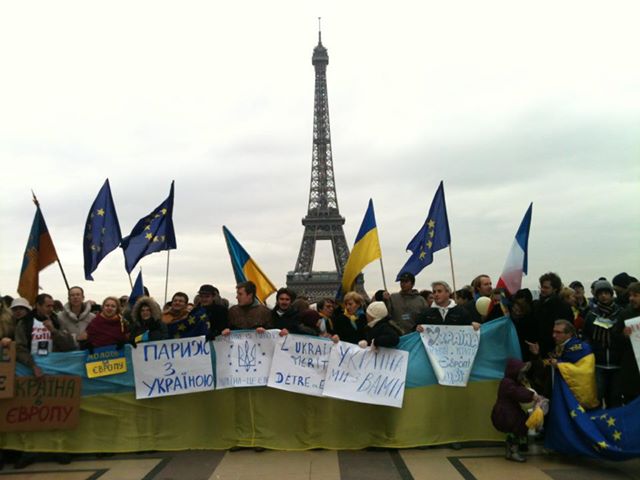 День 3 – 23 листопада – Нью-Йорк,Чикаго, Вашингтон,Торонто, Клівленд, Лондон, Брюсель, Відень, Париж, Лісабон,Талін – організовують акції підтримки за асоціацію України з ЄС.
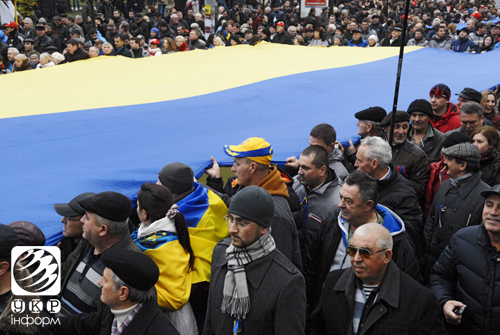 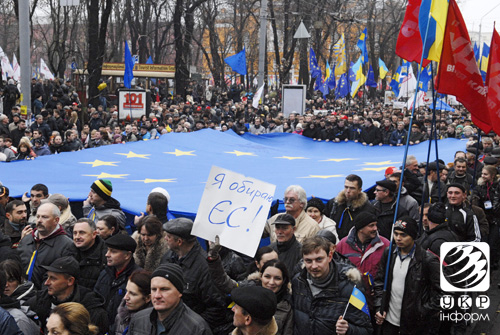 День 4 – 24 листопада – «Єврохода» від пам’ятника Шевченка до Європейської площі. До підтримки євроінтеграційного процесу України долучається Варшава, Вроцлав, Краків, Берлін, Рим. На Михайлівській площі Партія регіонів зводить сцену, на Майдані опозиція встановлює палатки.
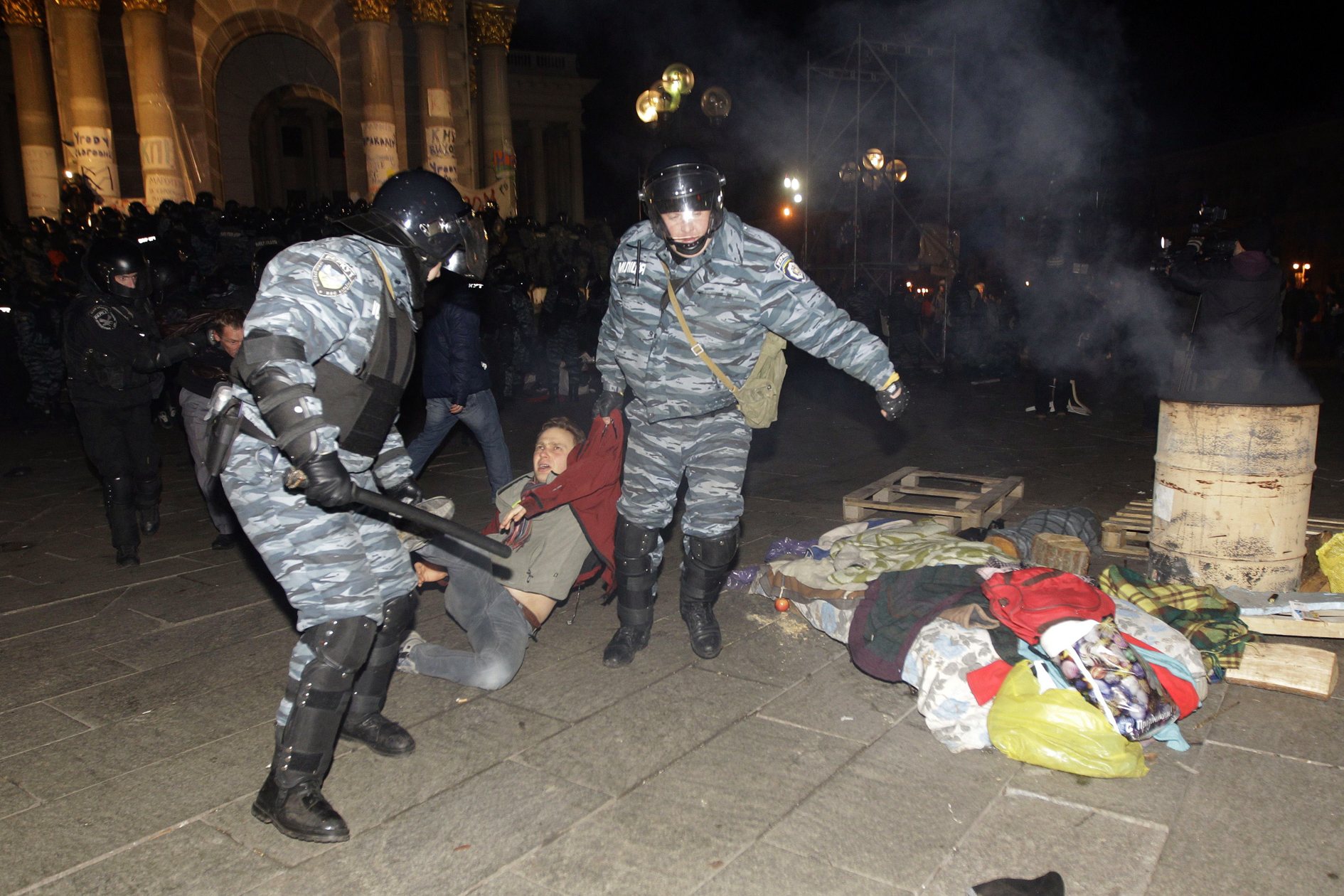 День 5 – 25 листопада – Перший наступ «Беркуту». Близько 6 години ранку силовий підрозділ оточує учасників Майдану. Приїздить техніка для встановлення новорічної ялинки. Протестуючі вчинили опір, захистивши право мирного перебування.
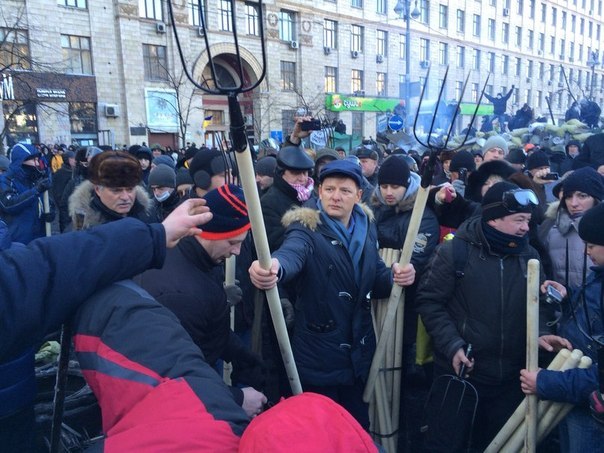 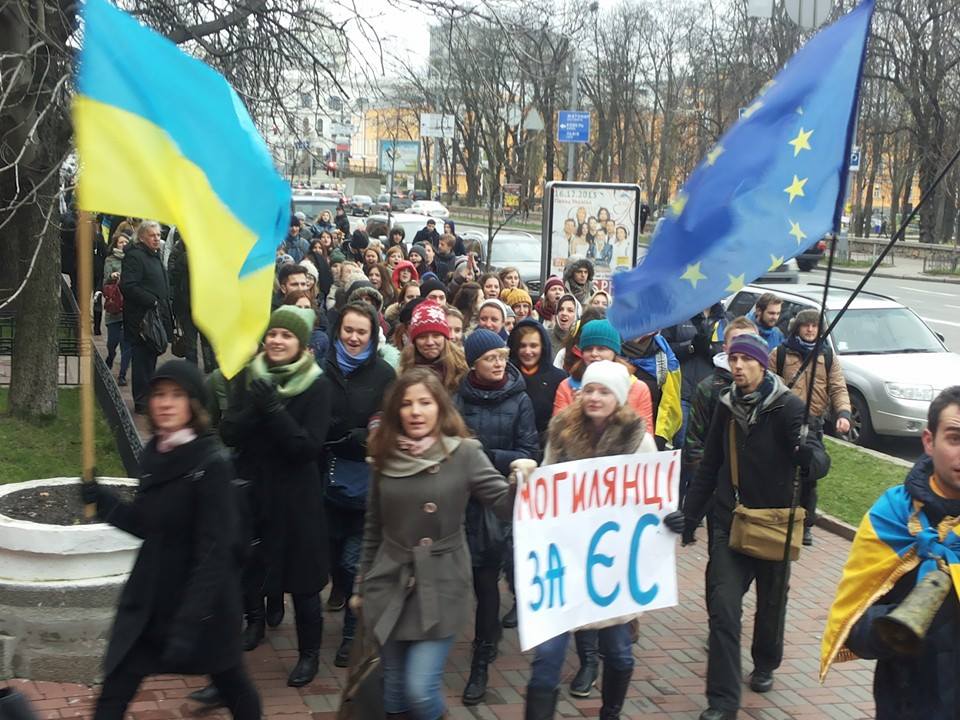 День 6 – 26 листопада – До страйку долучаються студенти Києво- Могилянської академії та університету Шевченка. У Львові, Івано- Франківську, Ужгороді студенти вийшли на вулиці з закликами про євроінтеграцію.
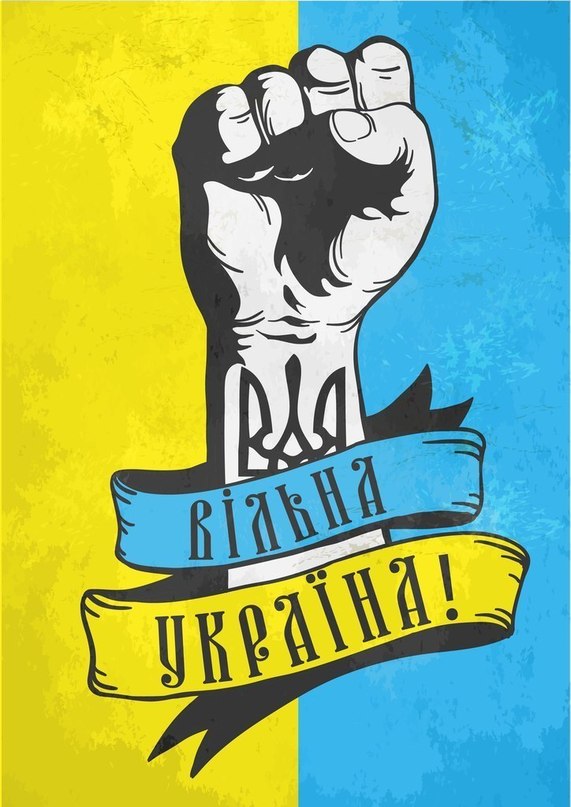 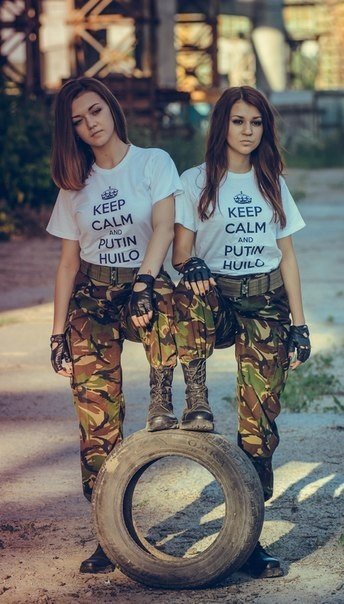 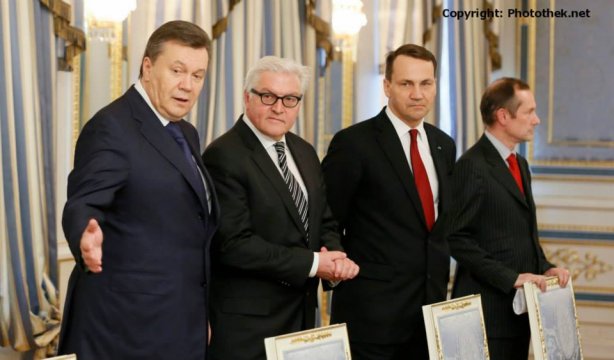 День 9 – 29 листопада – Президент провалив підписання асоціації з ЄС на саміті Східного партнерства у Вільнюсі. На Європейській площі Партія регіонів проводить мітинг за підтримку Януковича та його рішення про «захист національних інтересів України». На Майдані опозиція оголошує вимогу про імпічмент Президенту.
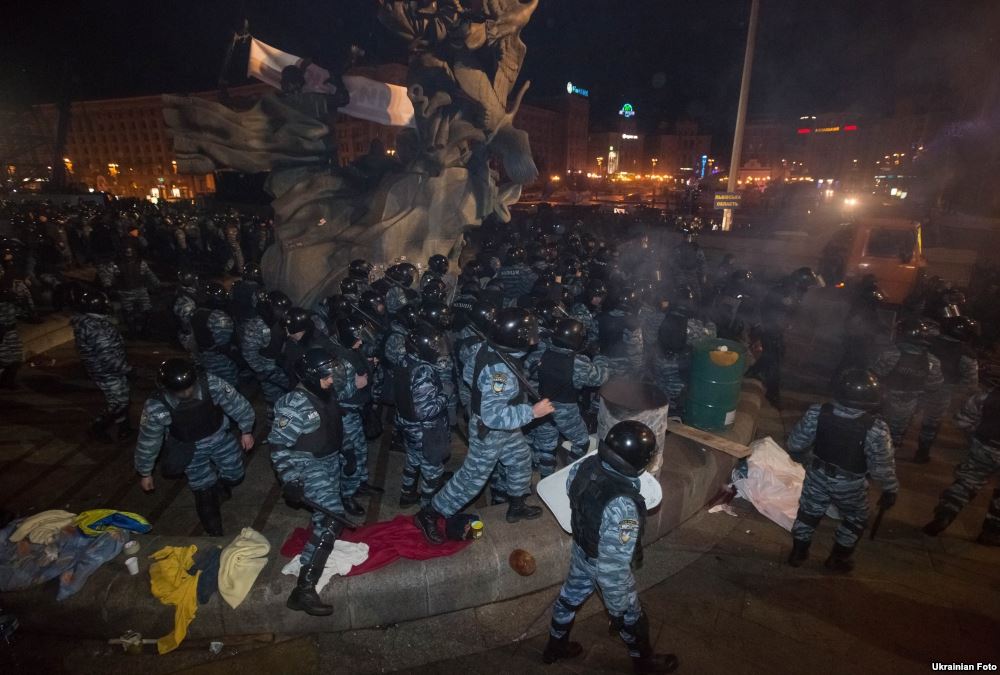 День 10 – 30 листопада – О 4 годині ранку 2 тис. беркутівців зачистили наметове містечко та нанесли тяжкі тілесні укодження мітингуючим.Частина людей, якій вдалось утекти від Беркуту, заховалась у Михайліському золотоверхому монастирі на Михайлівській площі.
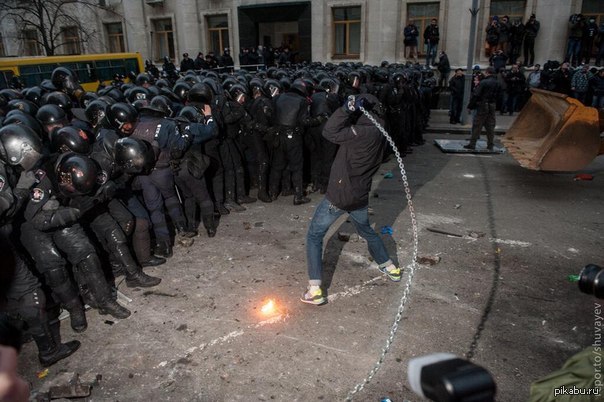 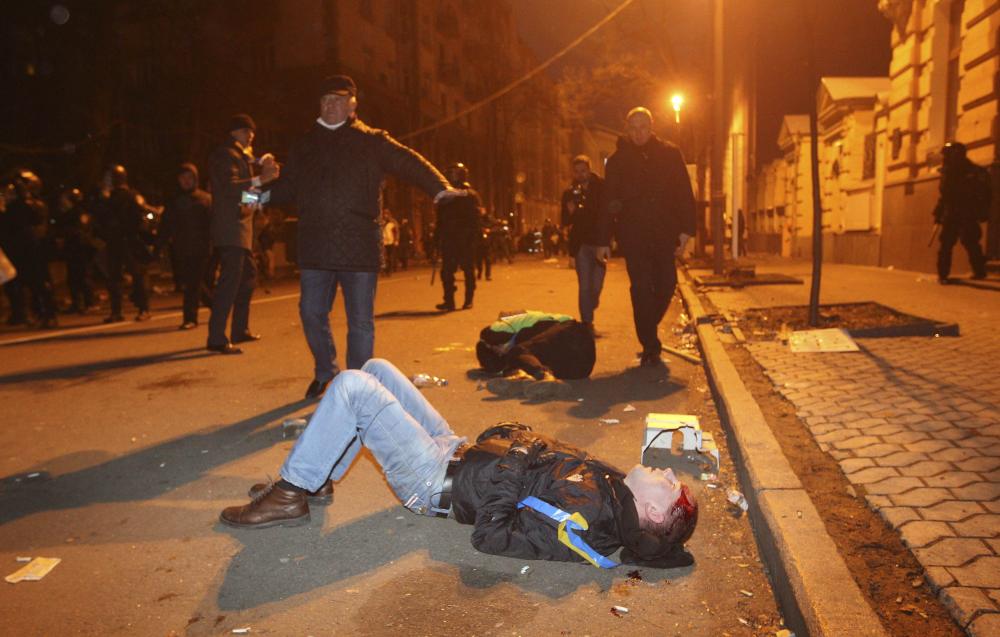 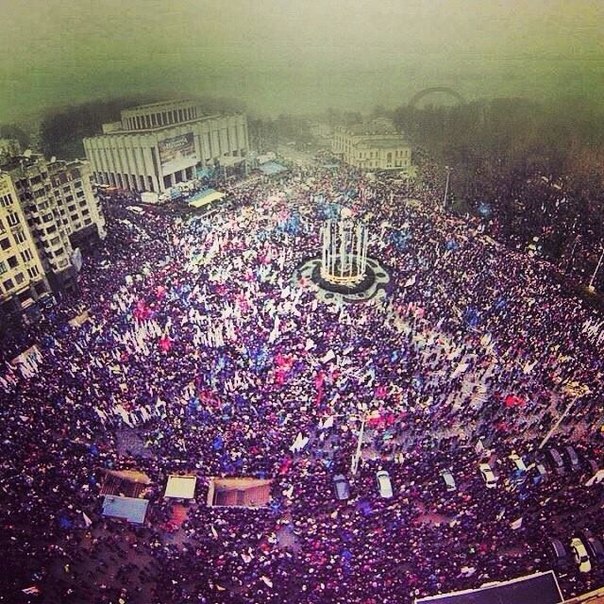 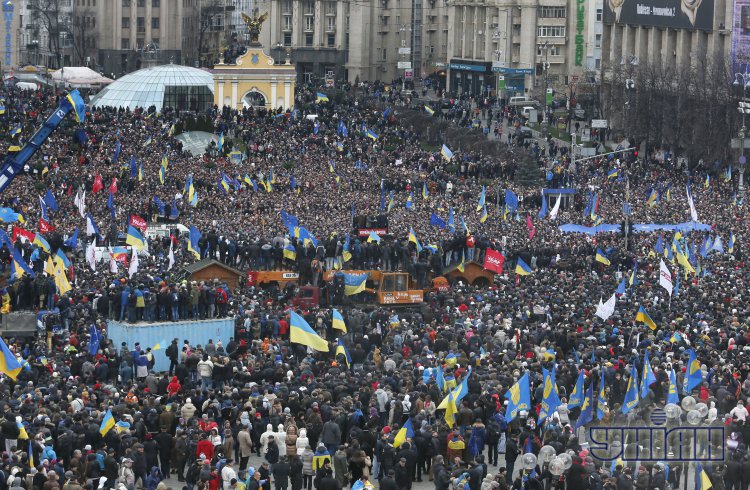 День 11 – 1 грудня – Окружний адміністративний суд Києва заборонив проводити мітинги до 7 січня 2014 року. Не дивлячись на заборону суду, біля парку Шевченка збирається колона людей і прямує до Майдану. Опозиція проводить «Нородне віче», де вирішує відправити Януковича та уряд Азарова у відставку.
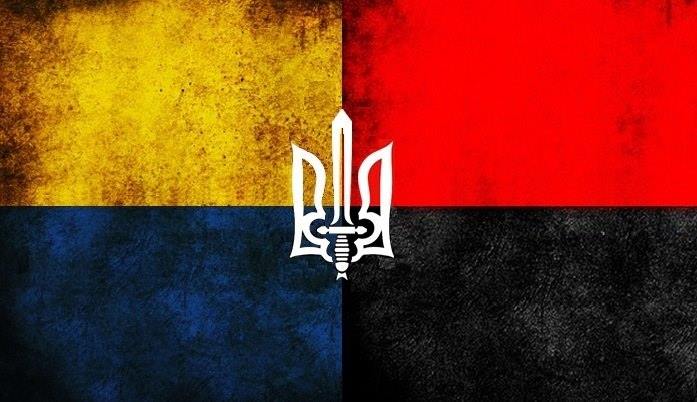 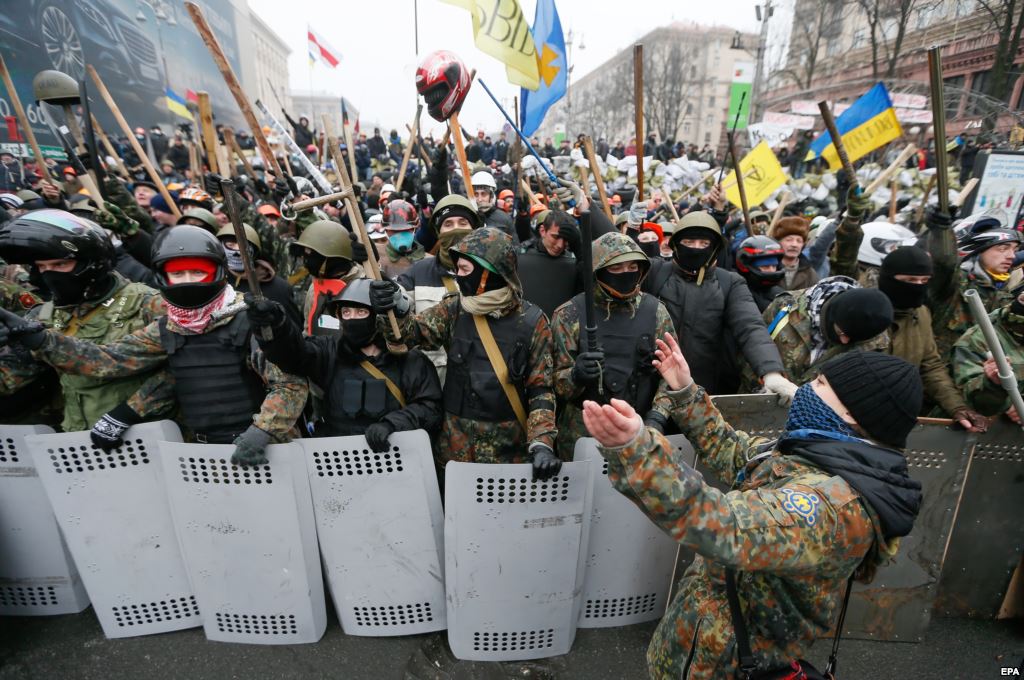 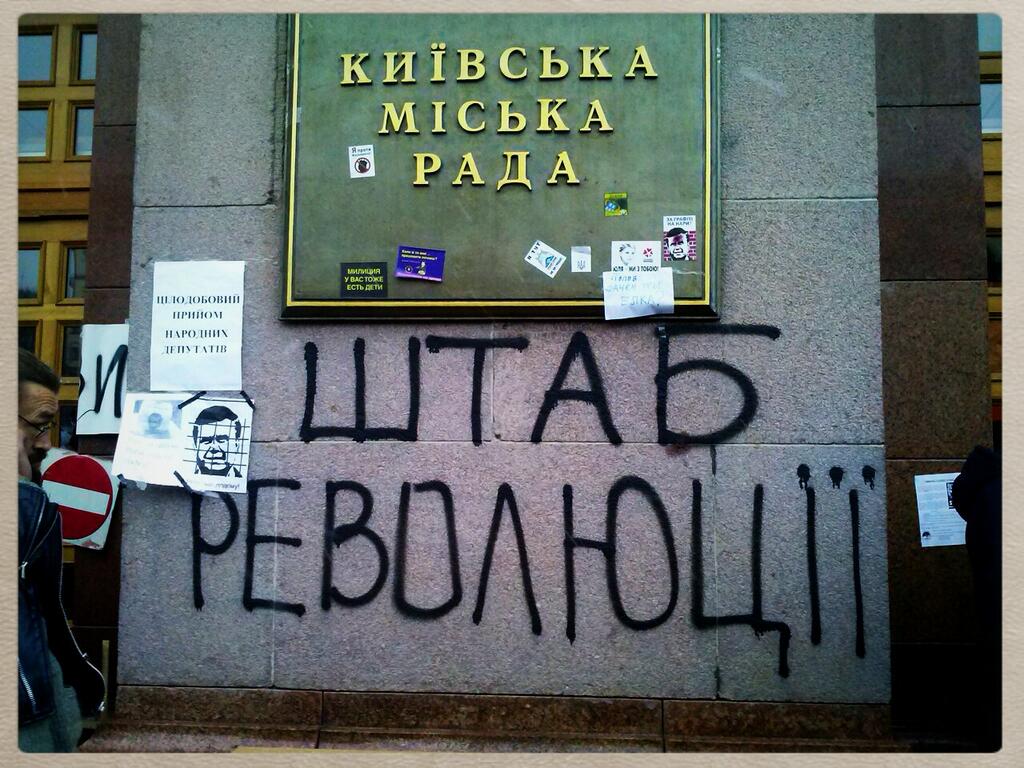 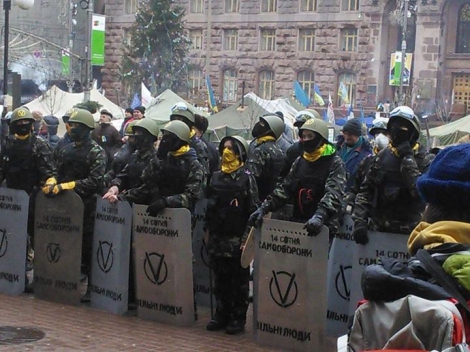 День 12 – 2 грудня – Група активістів захоплює будівлю Київради, де «свободівці» огранізовують пункт обігріву, харчування та медичної допомоги. Протестні колони під крики «Банду – геть» йдуть до Адміністрації Президента та Кабінету Міністрів.
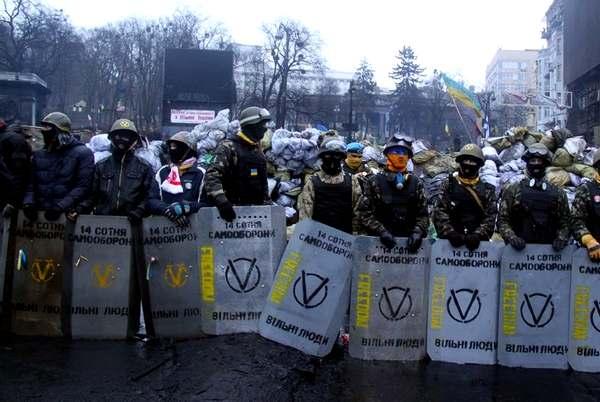 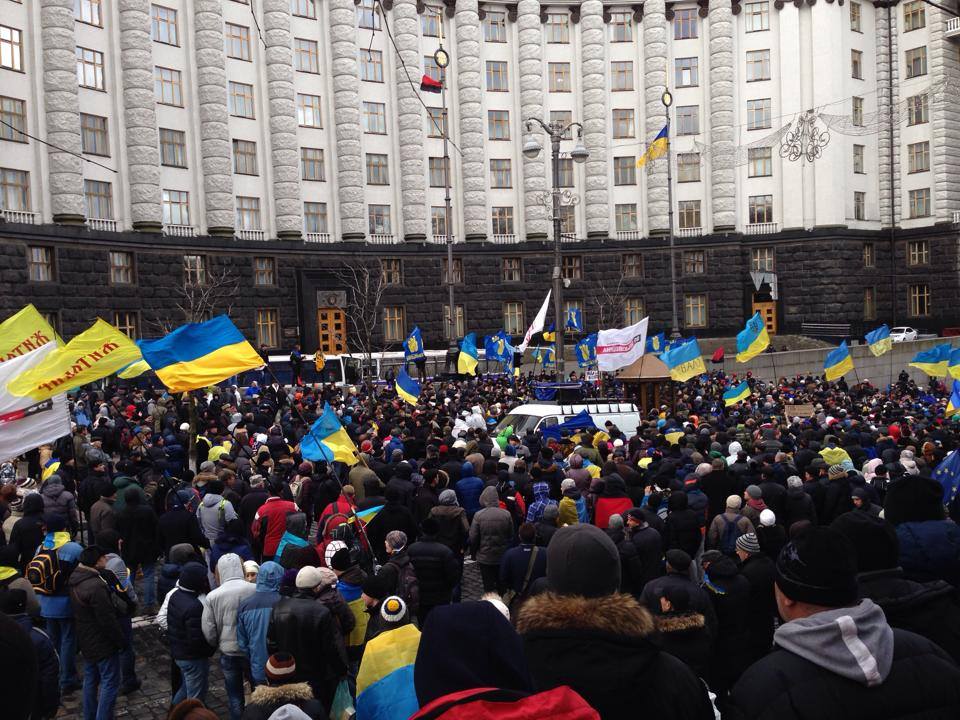 День 13 – 3 грудня – Мітингувальники йдуть блокувати Кабмін та Верховну Раду, однак будівлі посилено охороняються працівниками міліції.
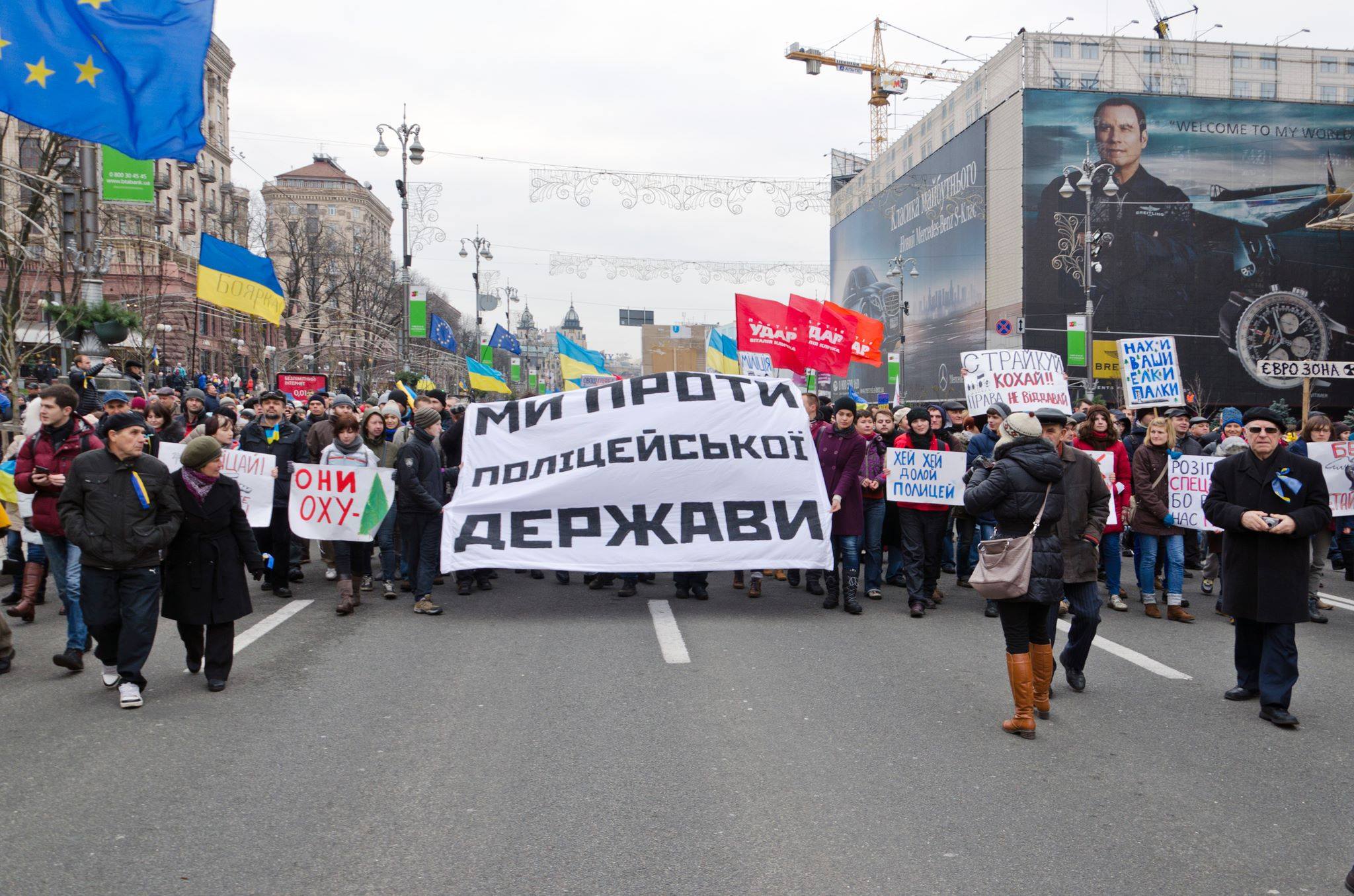 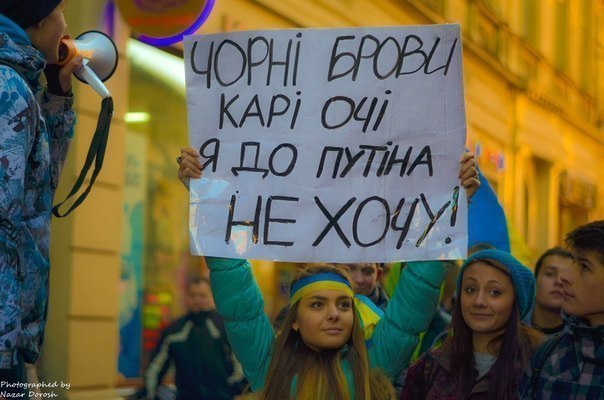 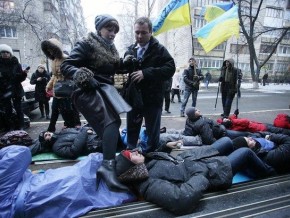 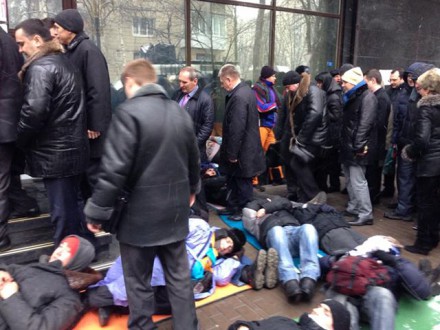 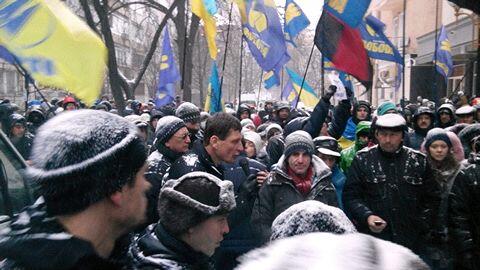 День 15 – 5 грудня - Біля Генпрокуратури мітингувальники продовжують вимагати звільнення затриманих Євромайдану. Володимир Ар’єв подав на розгляд Проект Постанови про заборону функціонування спецпідрозділу МВС України “Беркут”.
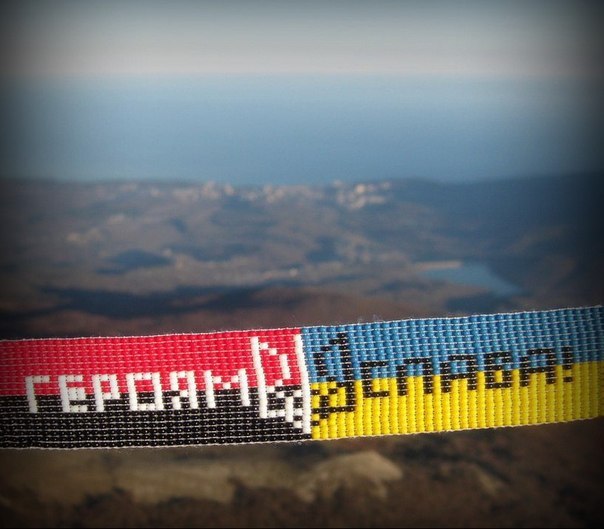 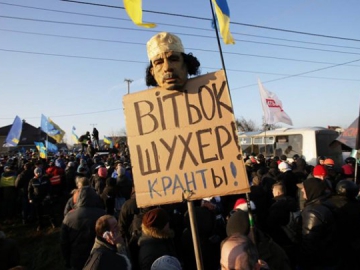 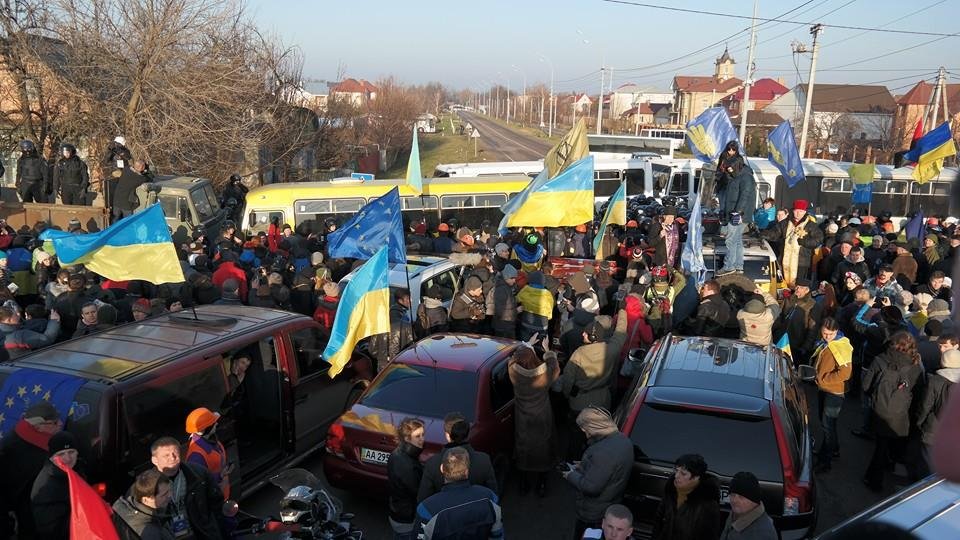 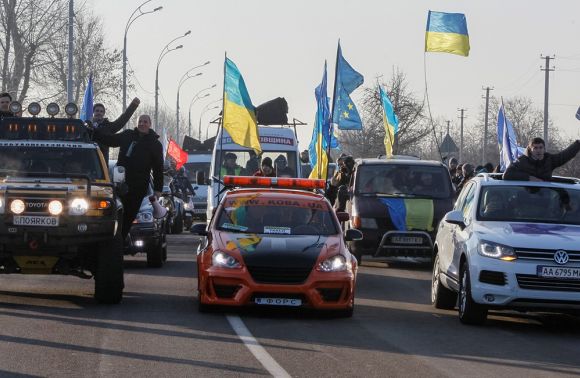 День 16 – 6 грудня – Опозиція знову зібрала Народне віче, де оголосила план дій: відставка уряду, покарання винних у побитті учасників Євромайдану, пікетування Межигір’я.
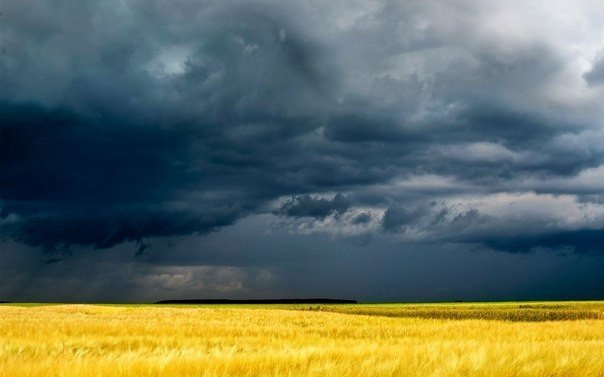 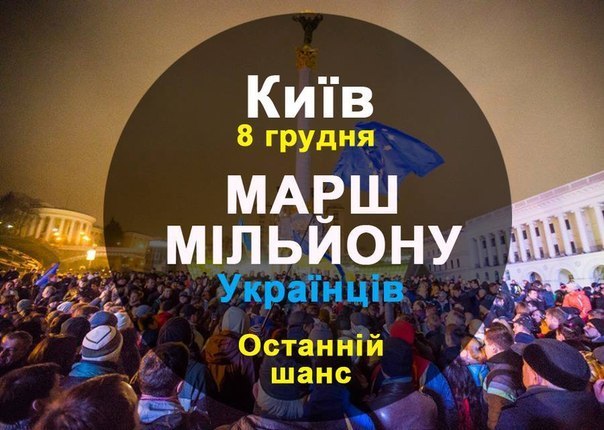 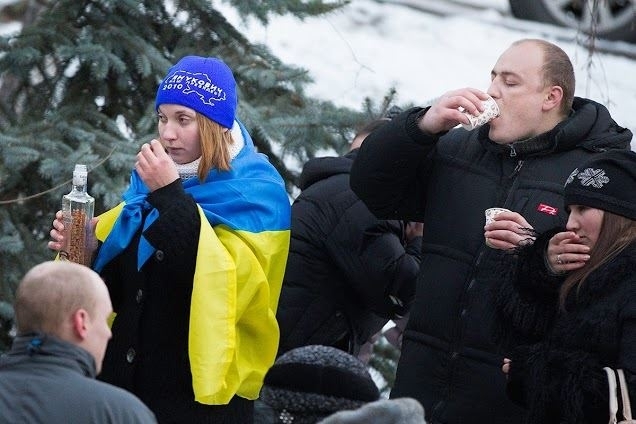 День 18 – 8 грудня – Опозиція вкотре проводить Народне віче. На арені громадянського супротиву з’являються регіонали.Традиційне місце зборів – Маріїнський парк. Подія дня – знесено з постаменту пам’ятник вождя пролетаріату – Леніна.
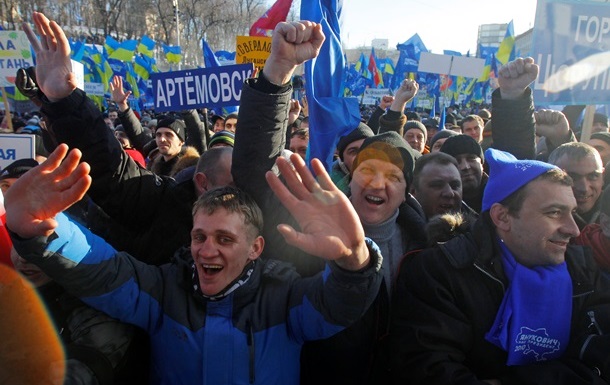 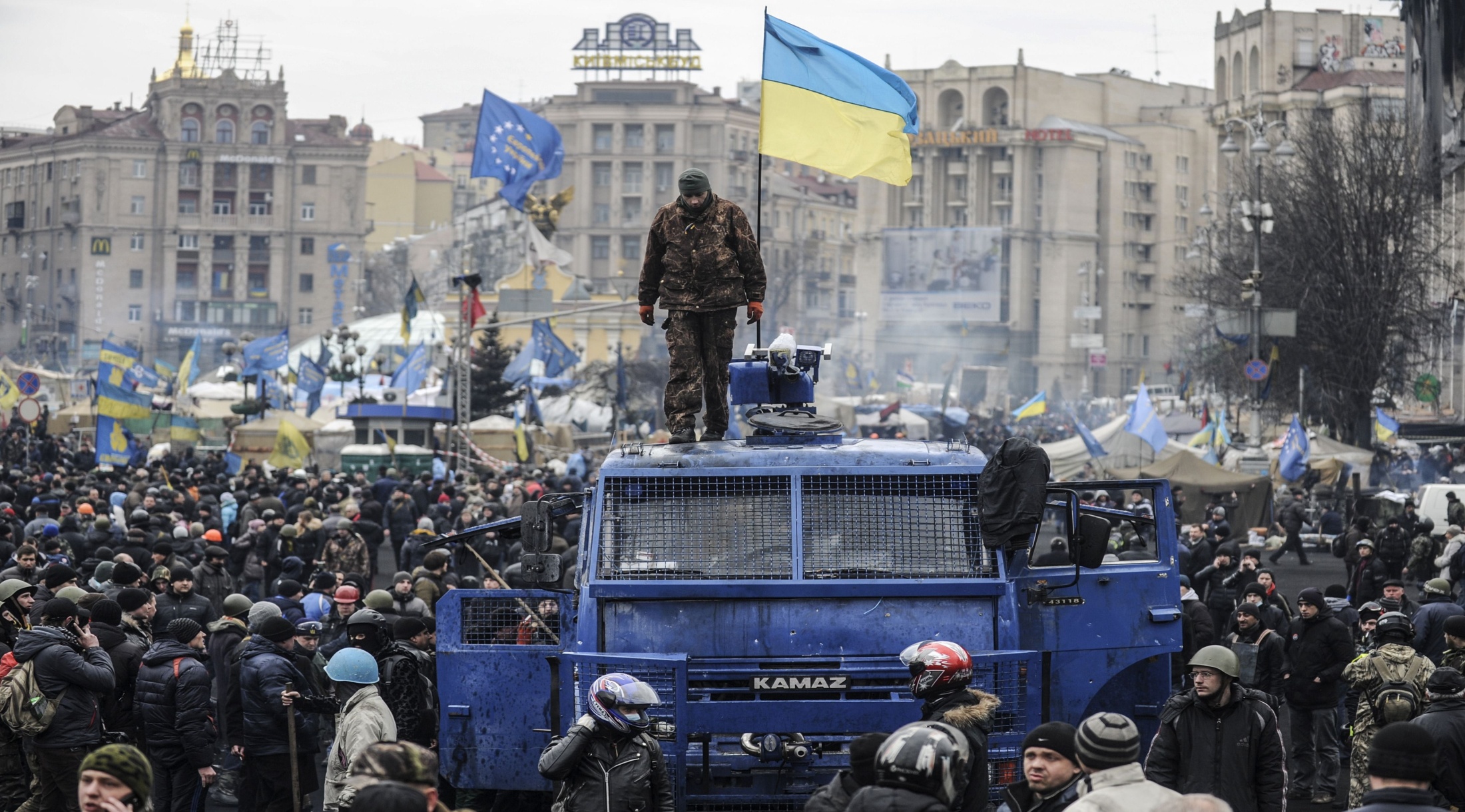 День 19 – 9 грудня - Станції метро «Хрещатик» та «Майдан Незалежності» заблоковані, привід – замінування. Беркут захоплює штаб «Батьківщини», офіс каналу «INTV», сайту «Censor.net» і газети «Вечірні вісті».
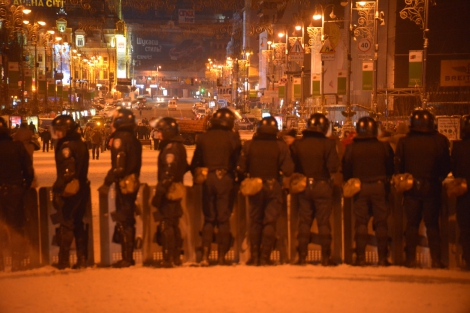 День 20 – 10 грудня – Барикади вулиць Банкової та Грушевського знесені. Міліція перекриває вулиці, які ведуть до Євромайдану.
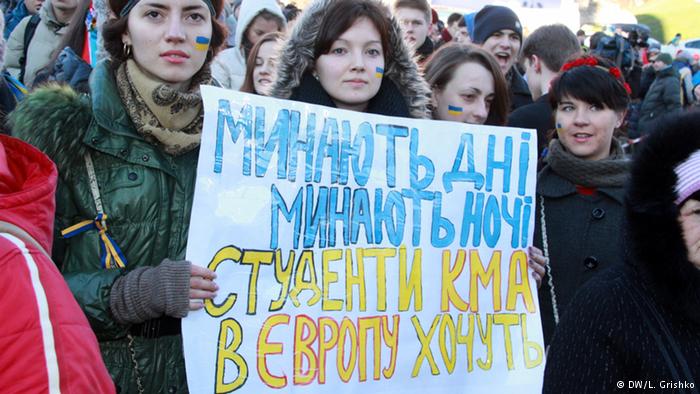 День 21 – 11 грудня –Триває протистояння бойовиків та мирних громадян. «Могилянці» ініціювали створення Всеукраїнського студентського кампусу на території Євромайдану.
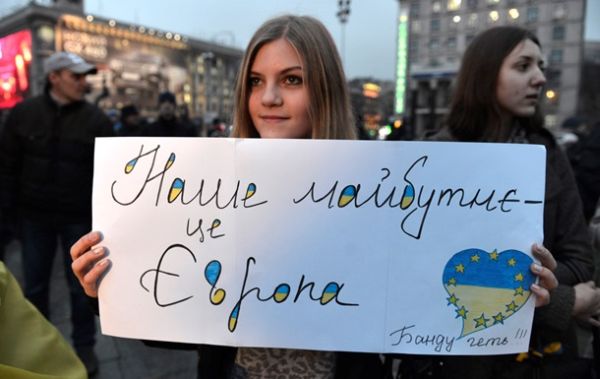 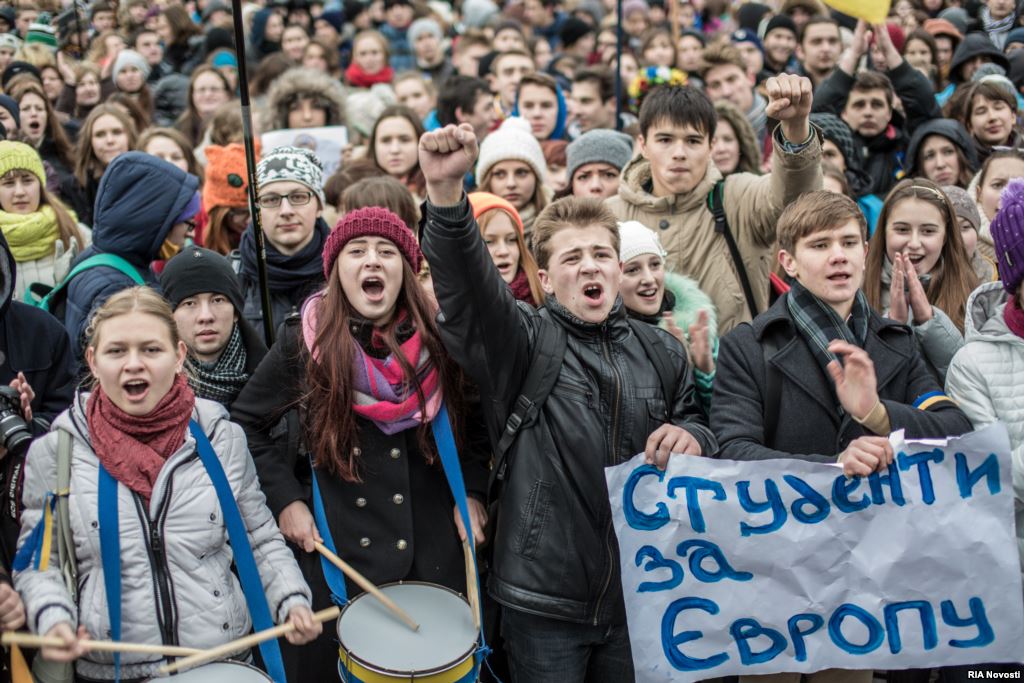 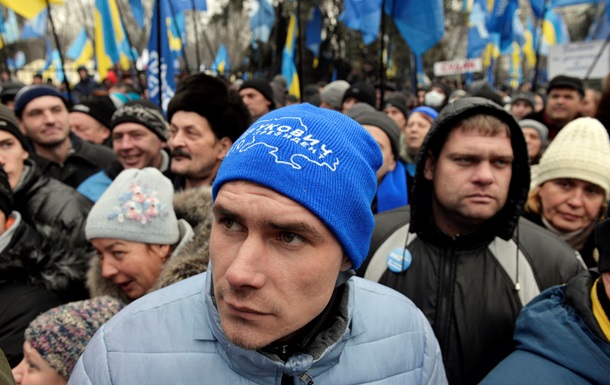 День 22 – 12 грудня – Партія регіонів мобілізує учасників антимайдану в Маріїнському парку. Абсурд дня – Микола Азаров вважає, що Майдан заважає підготовці до проведення Олімпіади-2022.
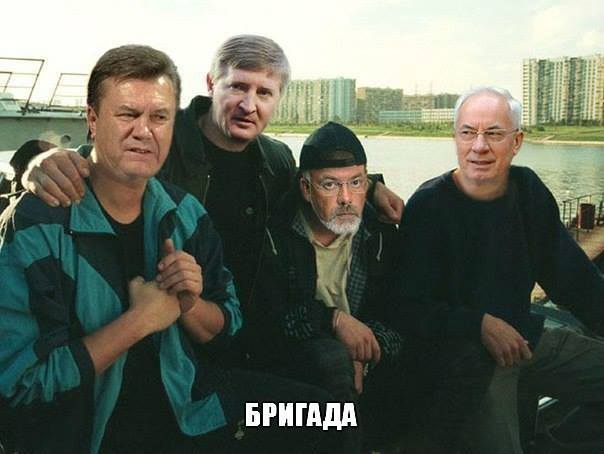 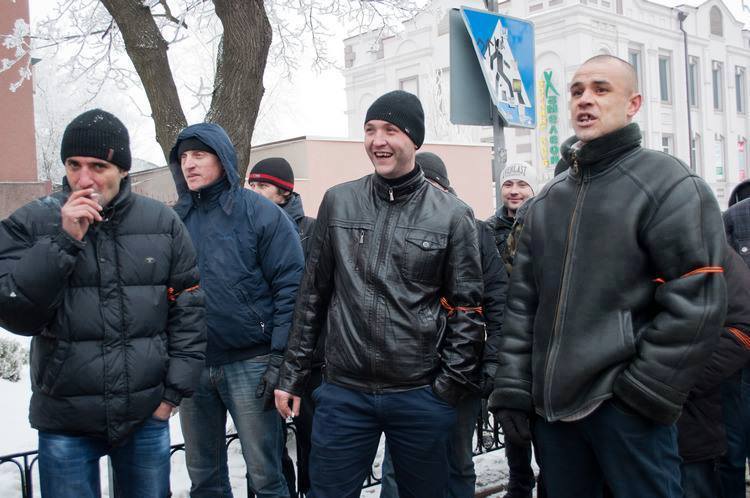 День 23 – 13 грудня - З усієї України приїздять мітингувальники в підтримку Президента. Місце проведення – Європейська площа. Ціна дня – 350 грн. Круглий стіл за участі Президента та опозиції не призвів до консенсусу. Влада відмовляється задовільняти вимоги Майдану.
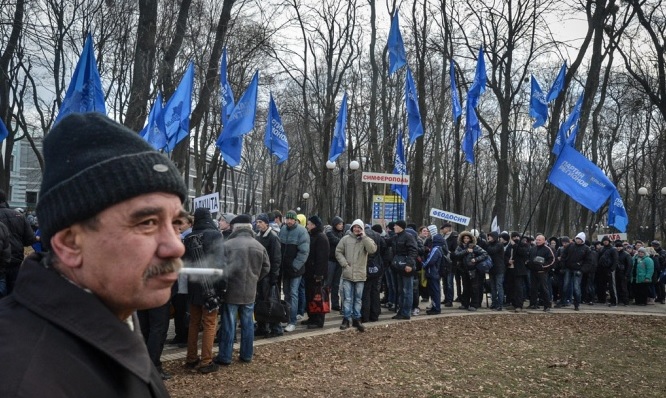 День 25 – 15 грудня – Маріїнський парк зібрав близько 20 тисяч провладних активістів. По іншу сторону барикад проходить Народне віче.
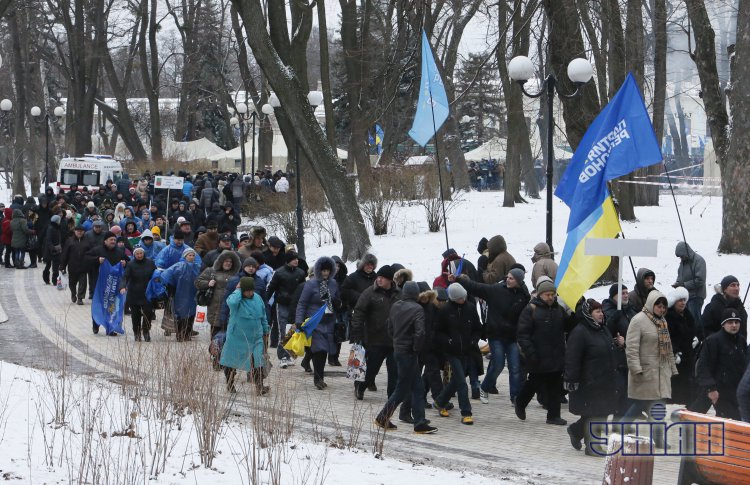 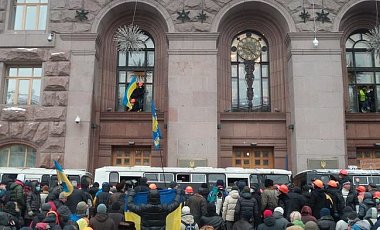 День 28 – 18 грудня – КМДА скасувала проведення новорічних та різдвяних свят в центрі столиці, також скасовано зведення головної ялинки.
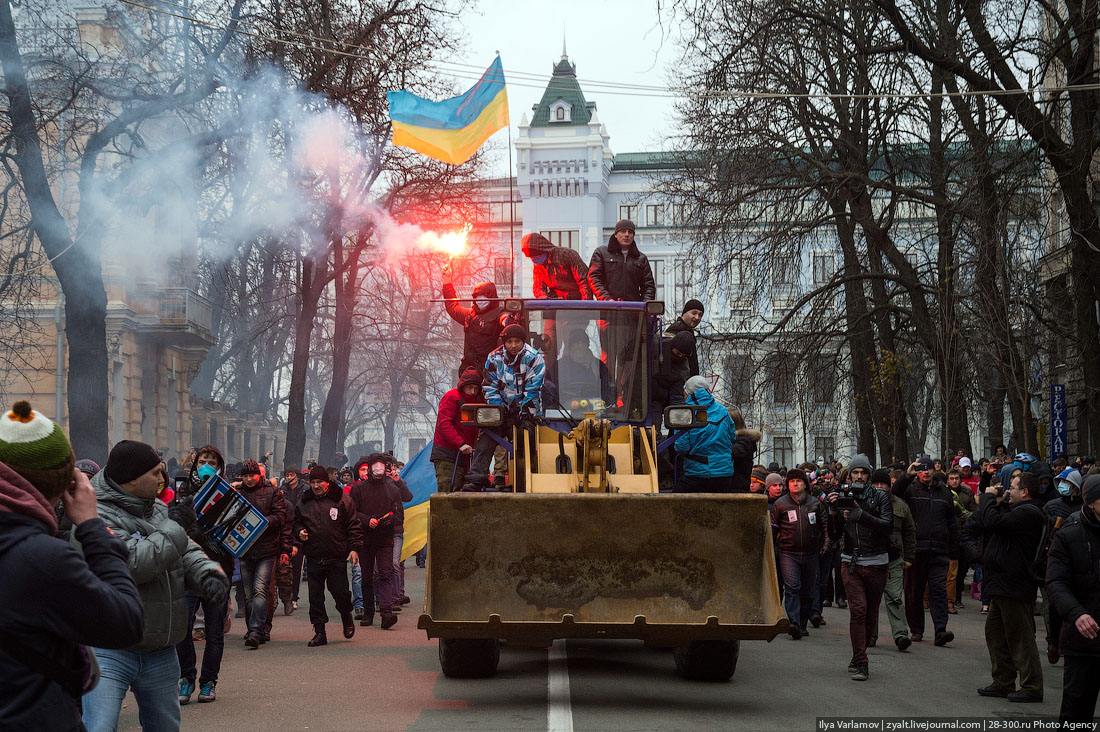 День 29 – 19 грудня – Верховна Рада прийняла Закон про усунення негативних наслідків та недопущення переслідування та покарання осіб з приводу подій, які мали місце під час проведення мирних зібрань.
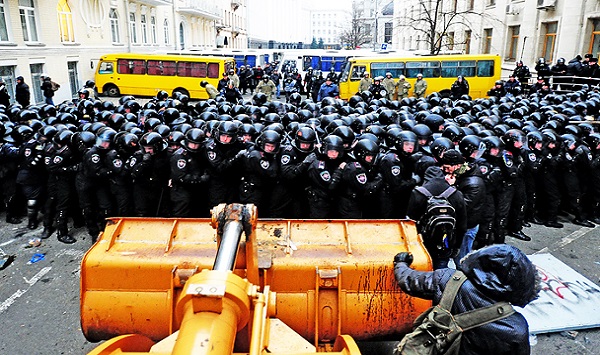 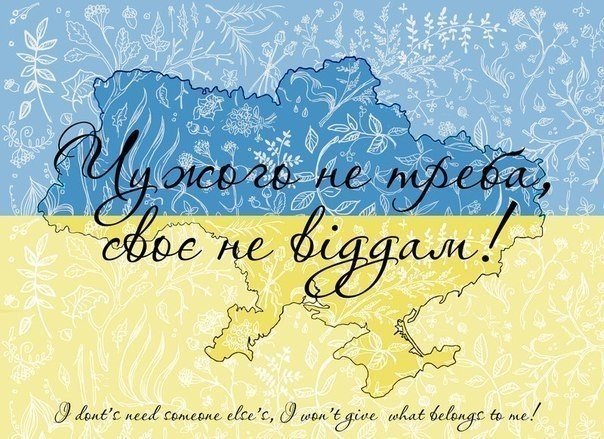 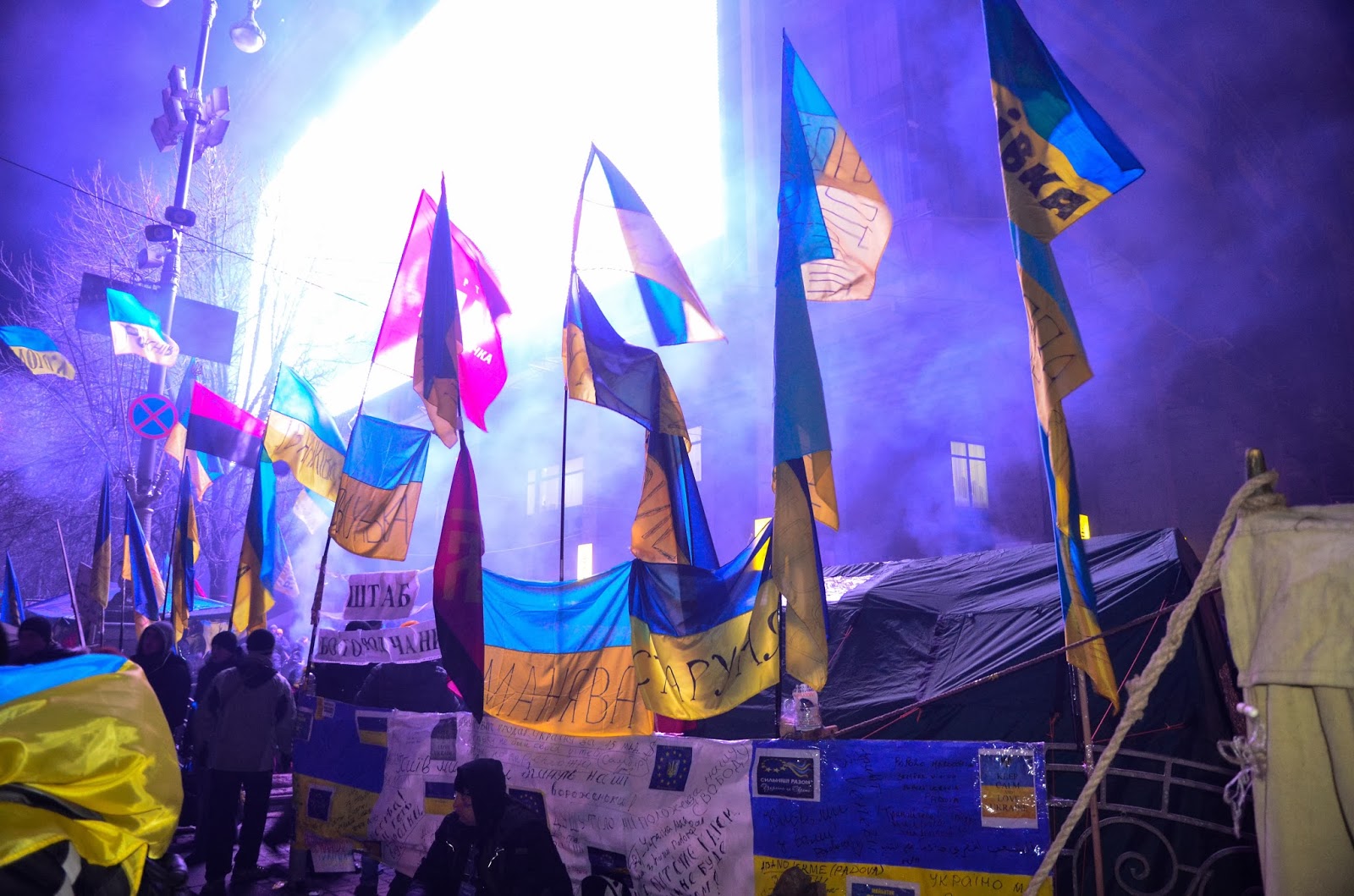 День 31 – 21 грудня – Ювілей Майдану День 32 – 22 грудня – Шосте Народне віче опозиції з учасниками Майдану. Замість оголошення «плану наступу», яке очікували учасники від лідерів опозиції, Віче ухвалило резолюцію про створення загальнонаціональної організації Народне об’єднання «Майдан».
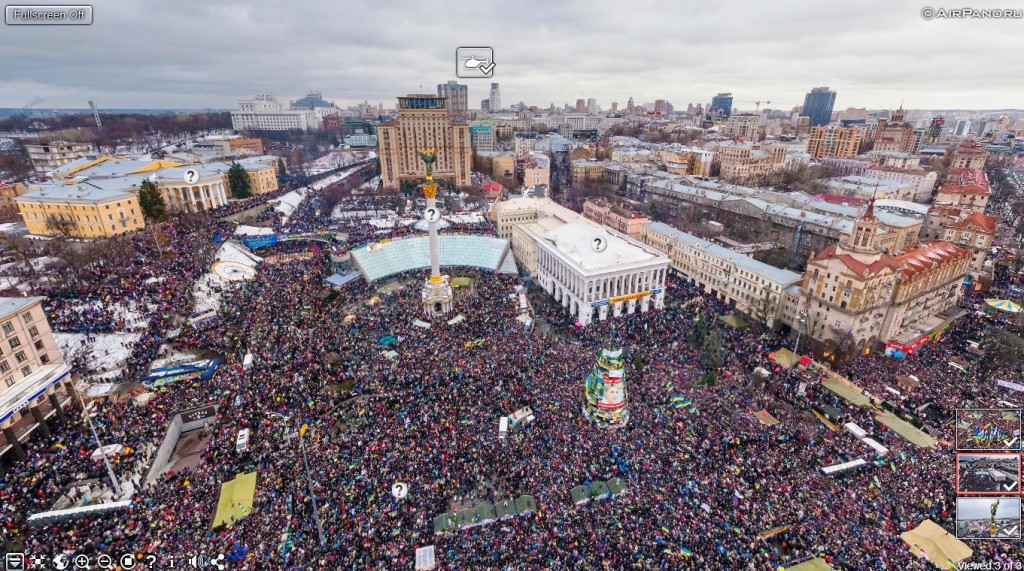 День 33 – 23 грудня – Оригінальних рішень в протистоянні Майдану Партії регіонів таки бракує. Провладні учасники створюють «Площу єднання», метою якої є активізація людей, які хочуть брати участь в держуправлінні.
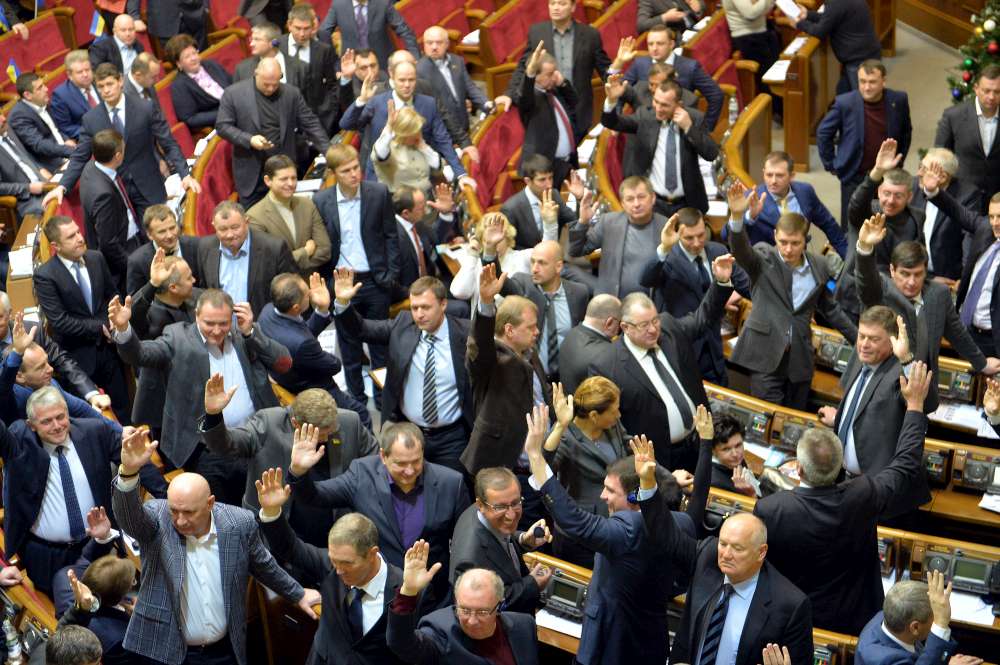 День 57 - 16 січня - Прийняття «диктаторських законів». Парламентська більшість та КПУ проголосувала за зняття кримінальної відповідальності з беркутівців, які побили студентів зранку 1 грудня.
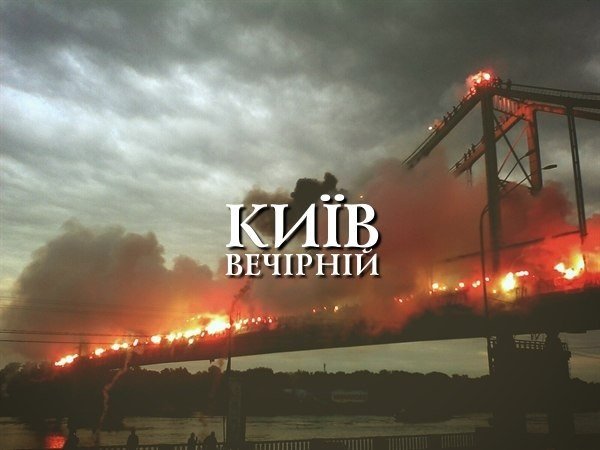 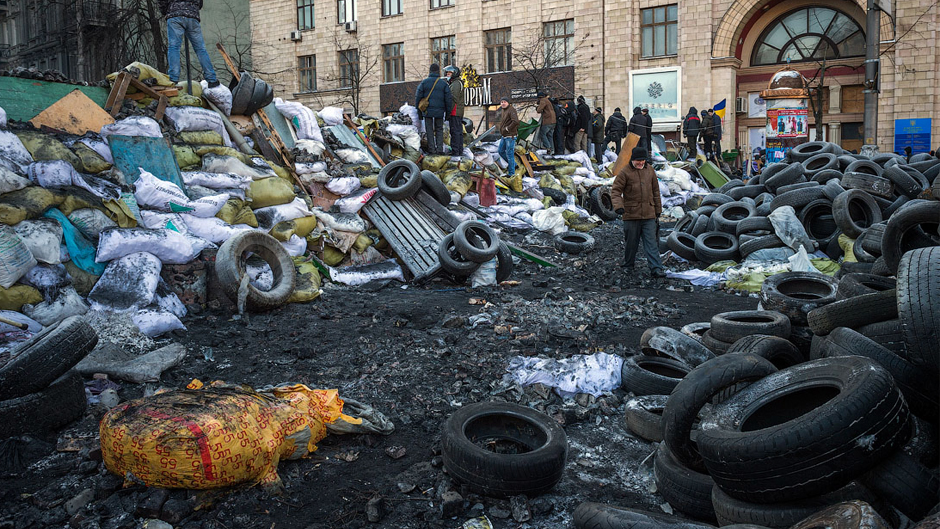 День 60 -19 січня( Воскресіння Христа) - Мітингарі збирають барикади на Грушевського.
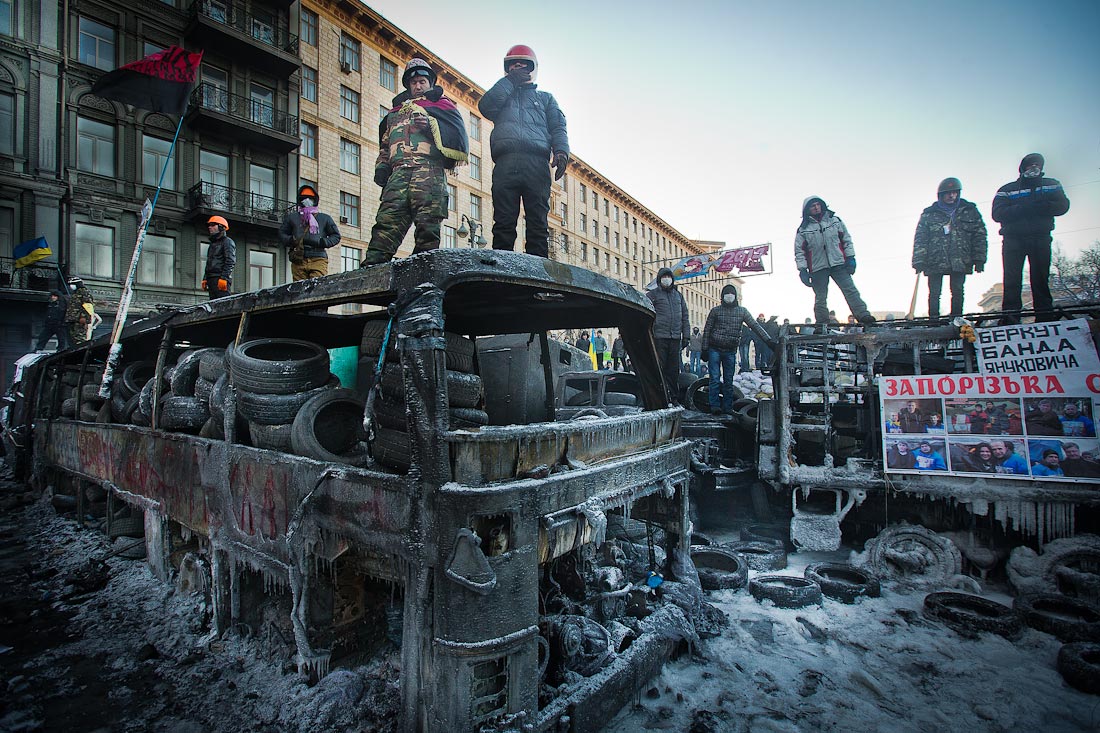 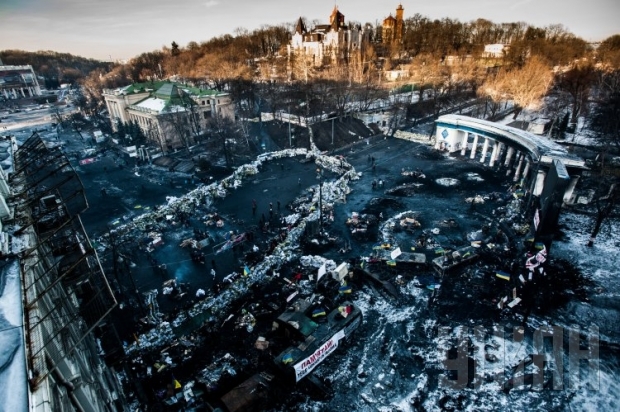 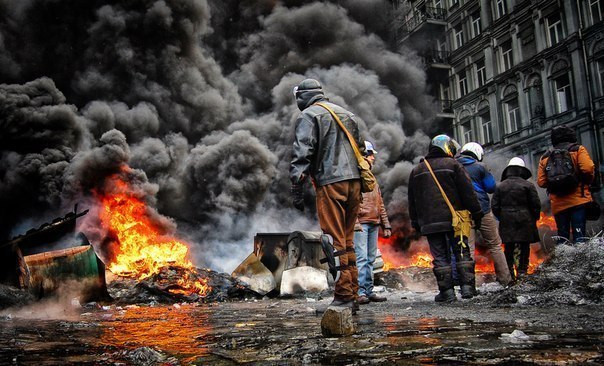 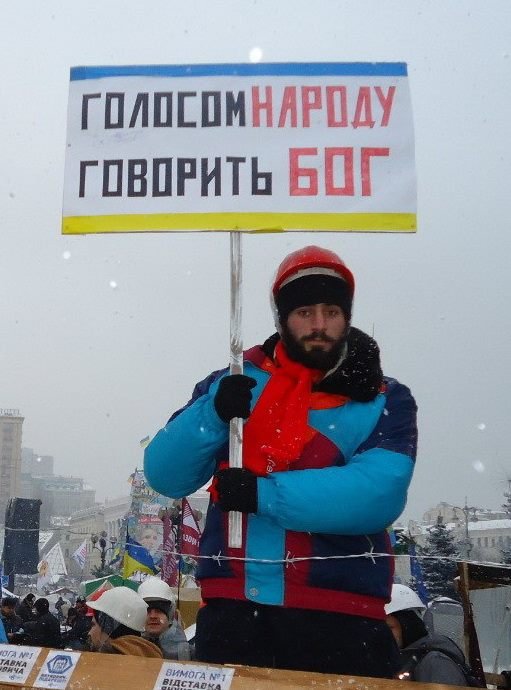 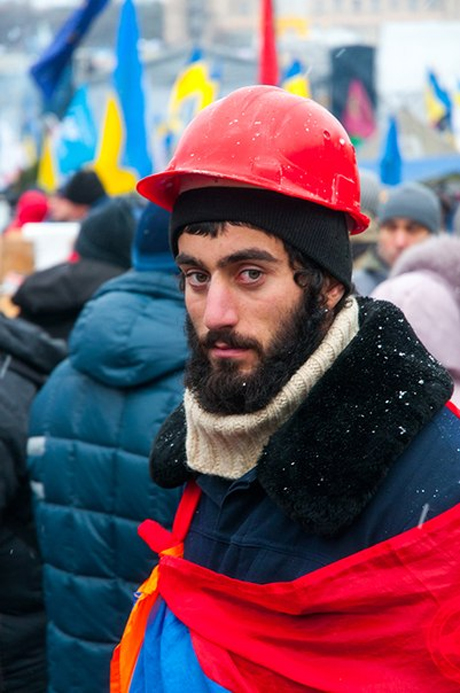 День 63 - 22 січня (День Соборності) - Сутички на Грушевського. Смерть Сергія Нігояна ( заарештовано 70 людей).
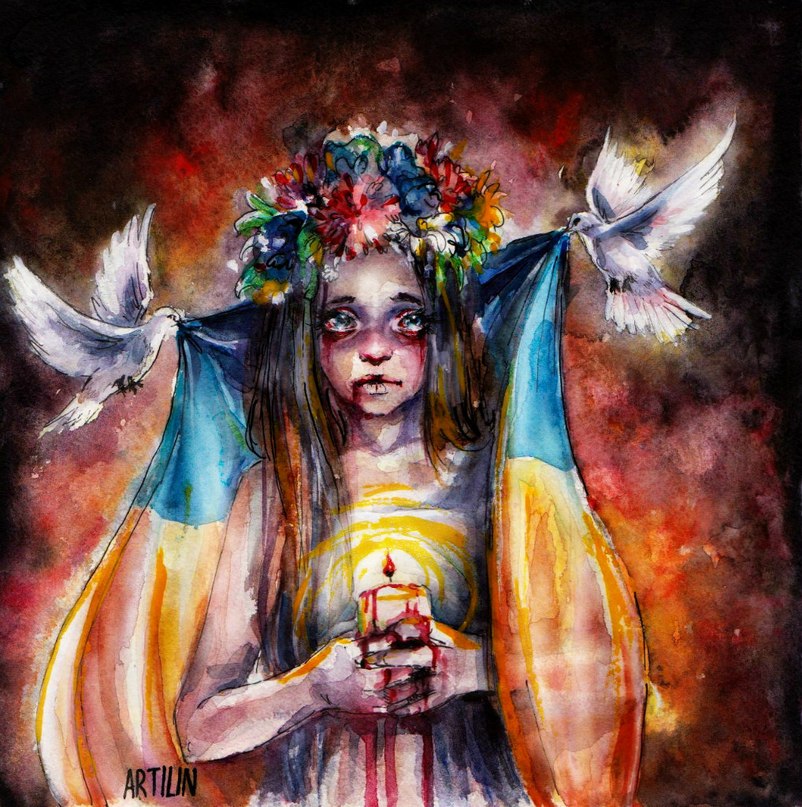 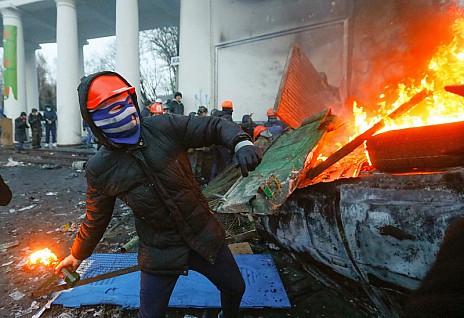 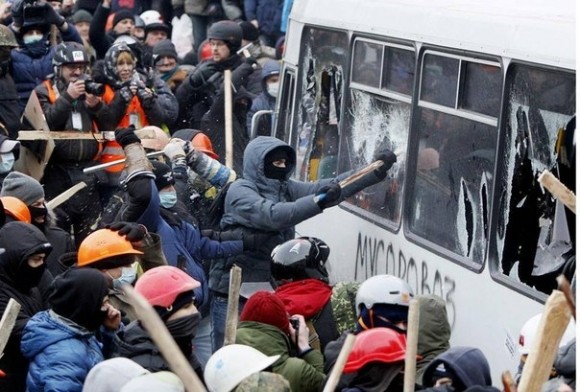 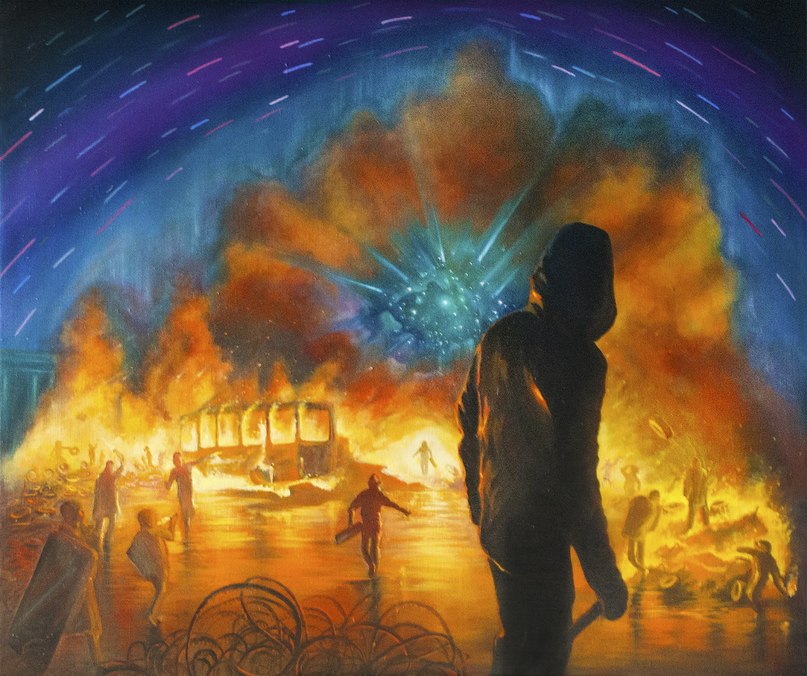 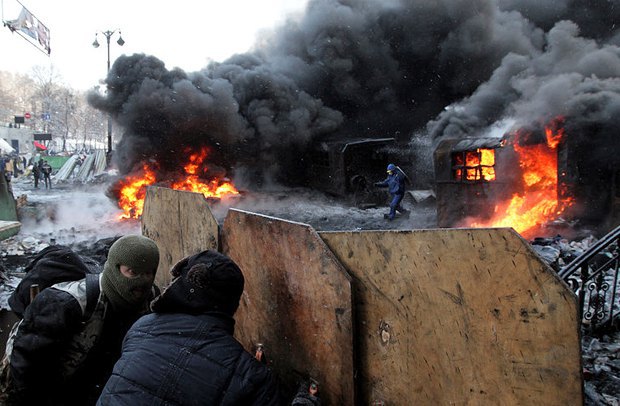 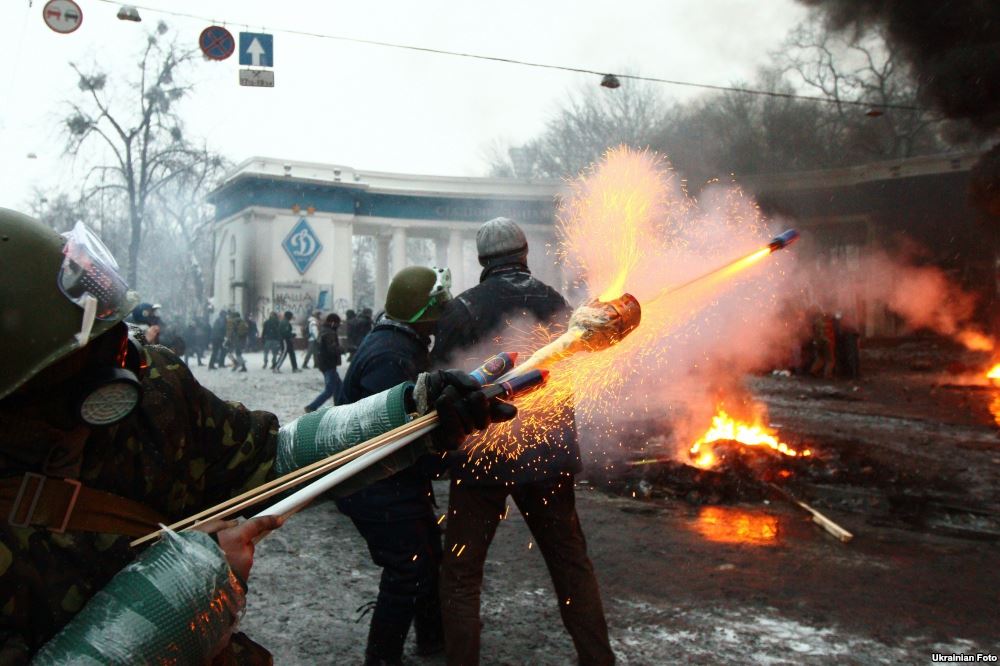 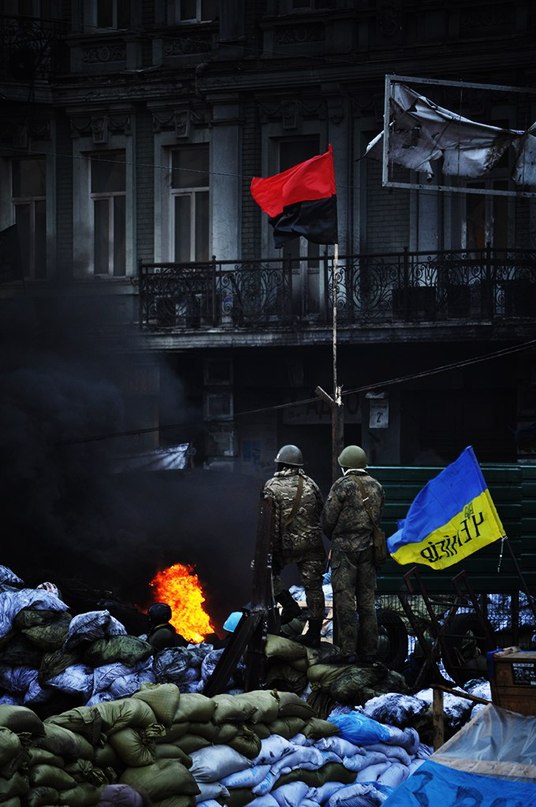 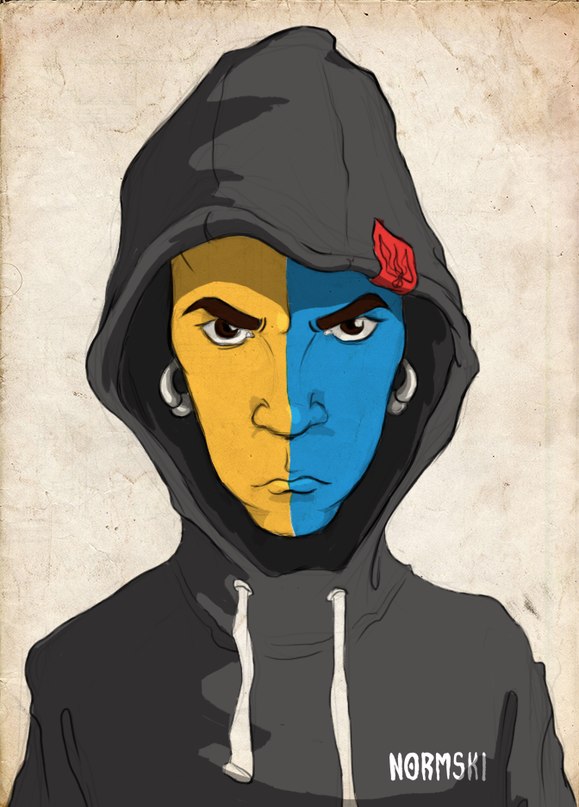 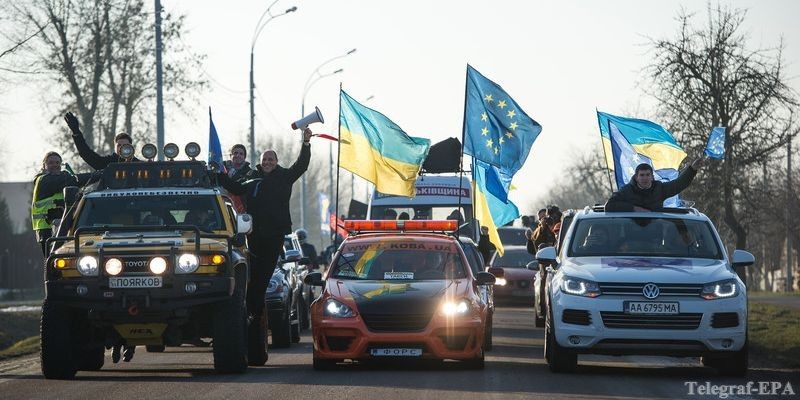 День 64 - 23 січня - Образ Автомайдану та зникнення Дм. Булатова. Спроби переговорів лідерів опозиції із Януковичем.
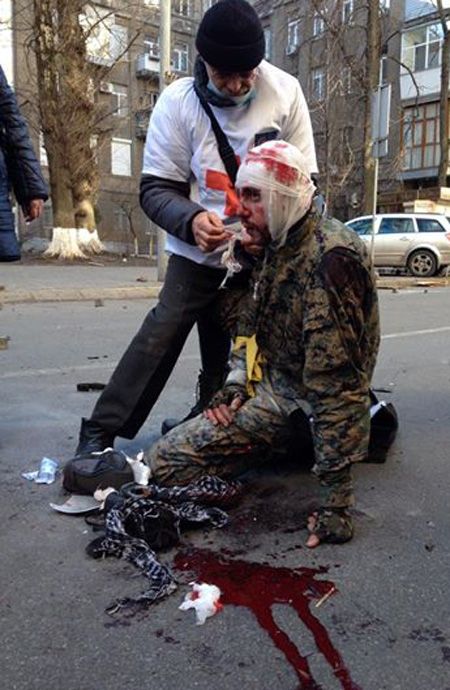 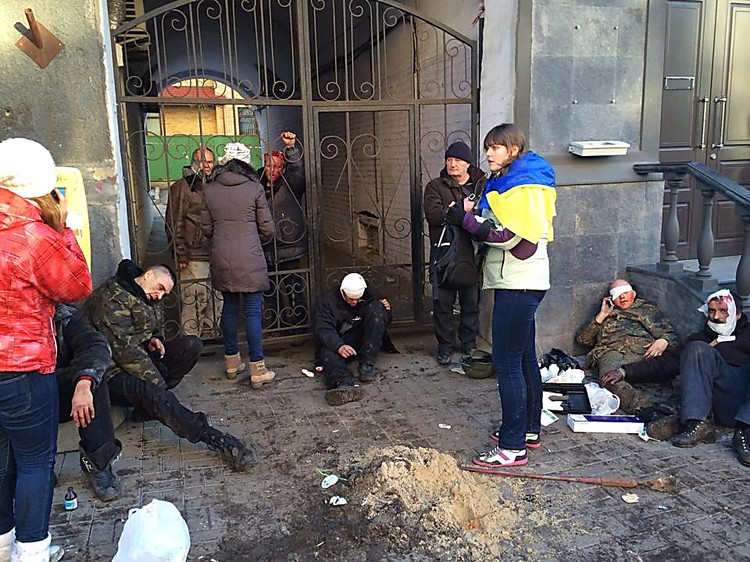 День 90 -18 лютого (Страшний день) – Розгін людей на Інститутській. Берку проривається до Європейської площі, захоплює Жовтневий палац та Український Дім. Бійці ВВ масово використовують гранати та водомети.
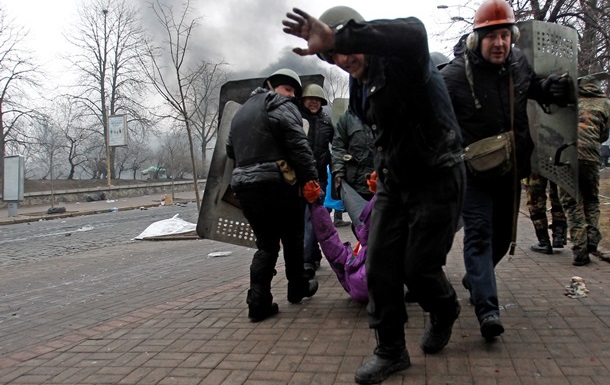 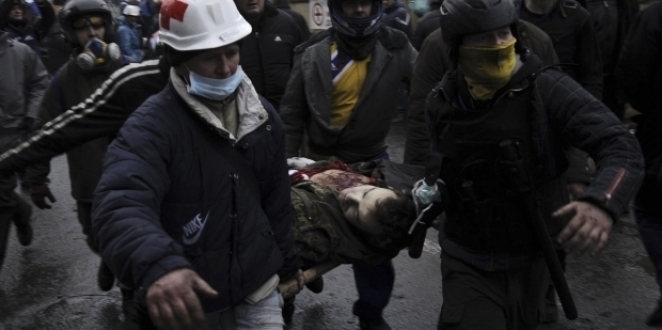 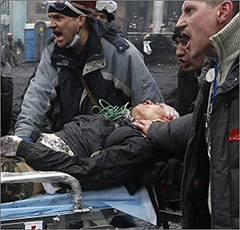 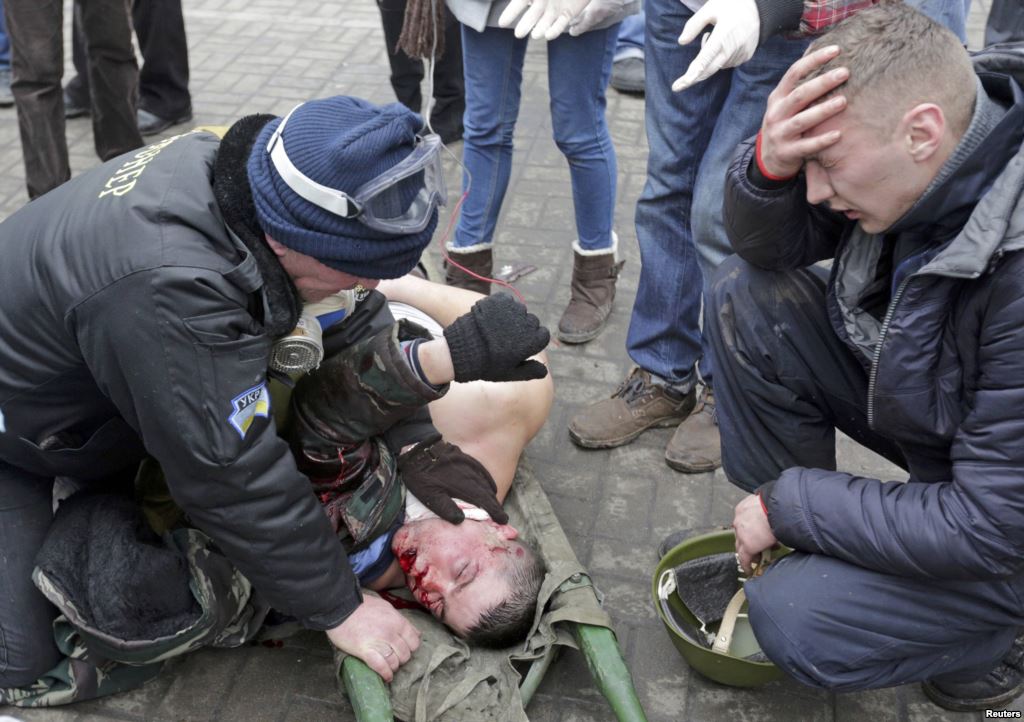 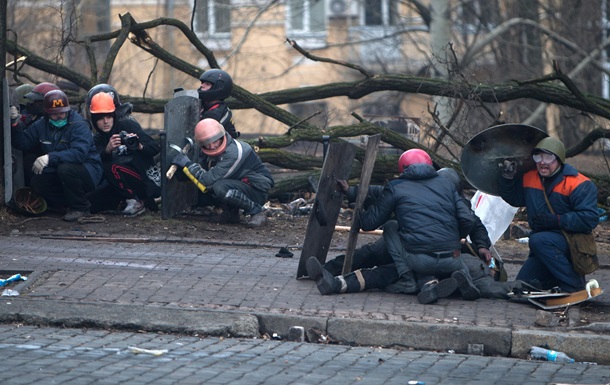 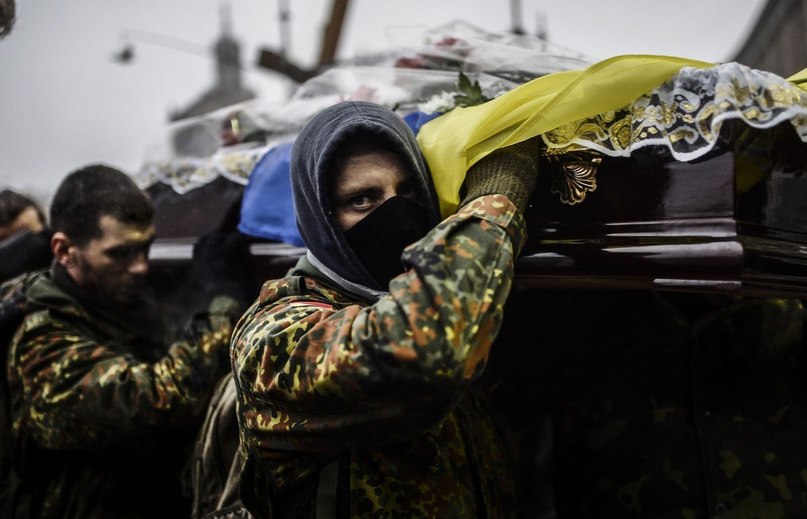 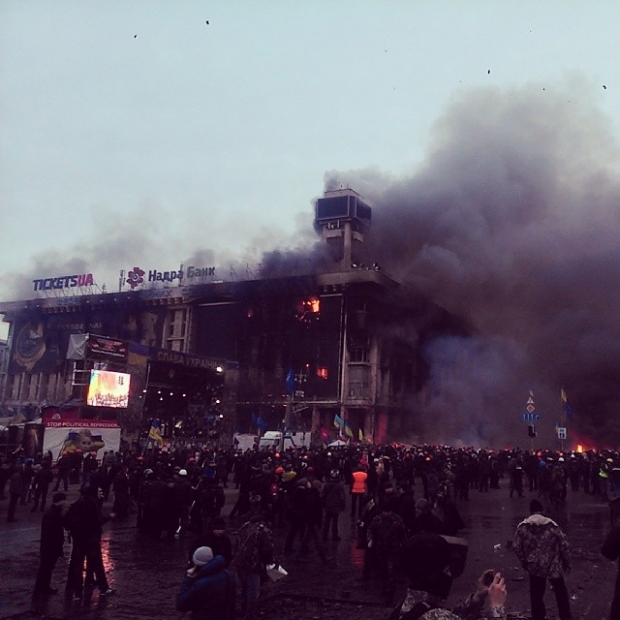 День 91 -19 лютого - «Беркут» підпалив Будинок профспілок. Поява незліченної кількості тітушок. Заява щодо 25 загиблих.
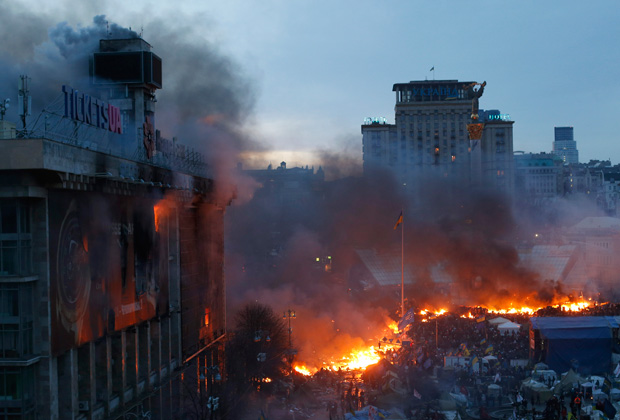 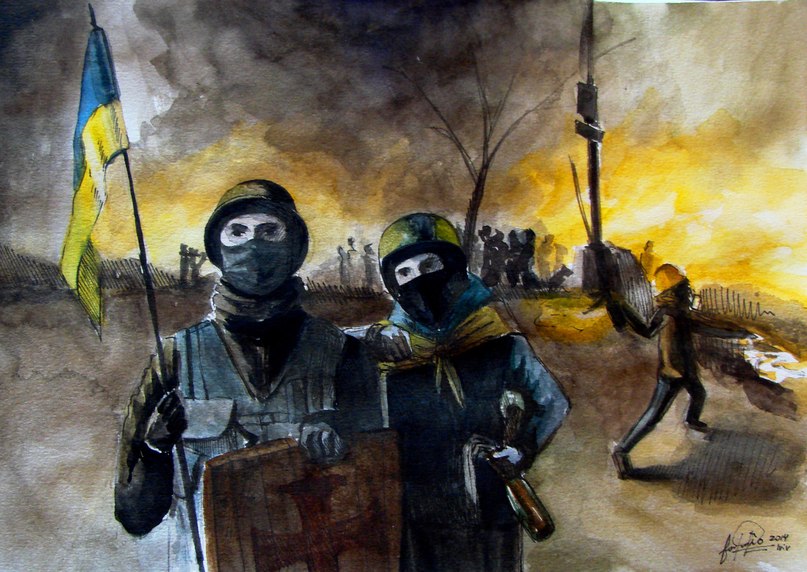 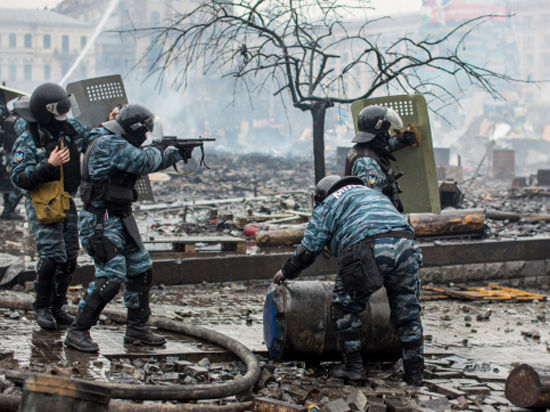 День 92 -20 лютого - Страшне протистояння. Люди стоять насмерть. По майданівцям стріляють снайпери. Заява про 70 загиблих.
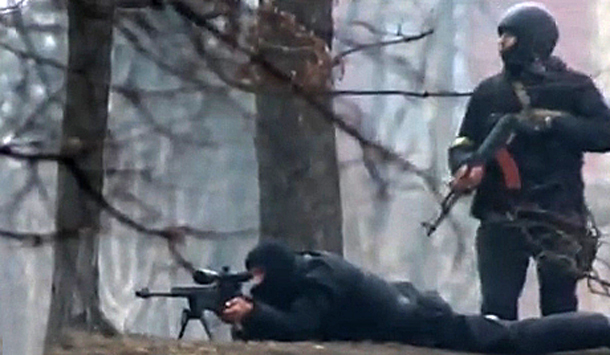 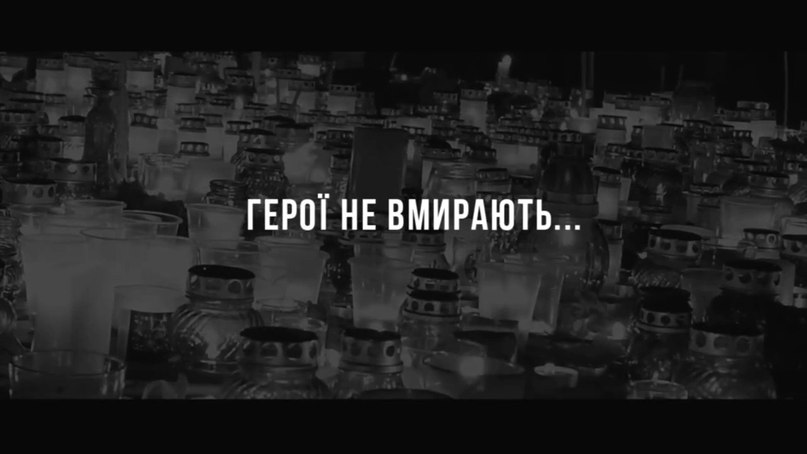